Physical Geography of the Big Island of Hawai’i
Physical Geography of the Big Island of Hawai’i
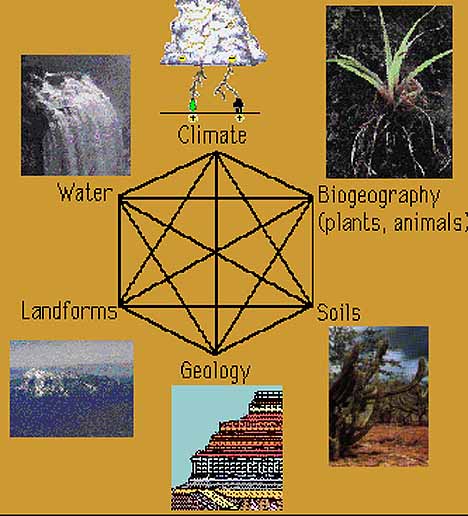 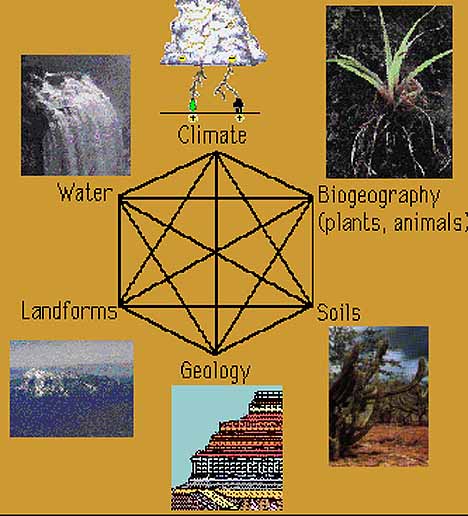 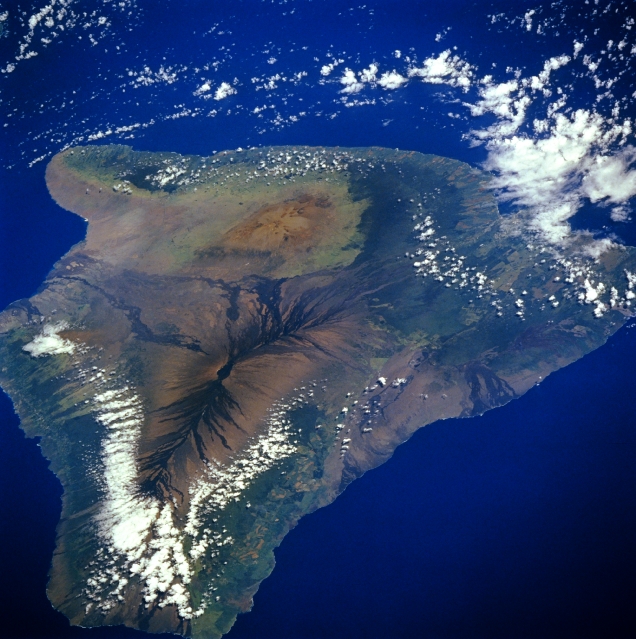 Grand Canyon Region
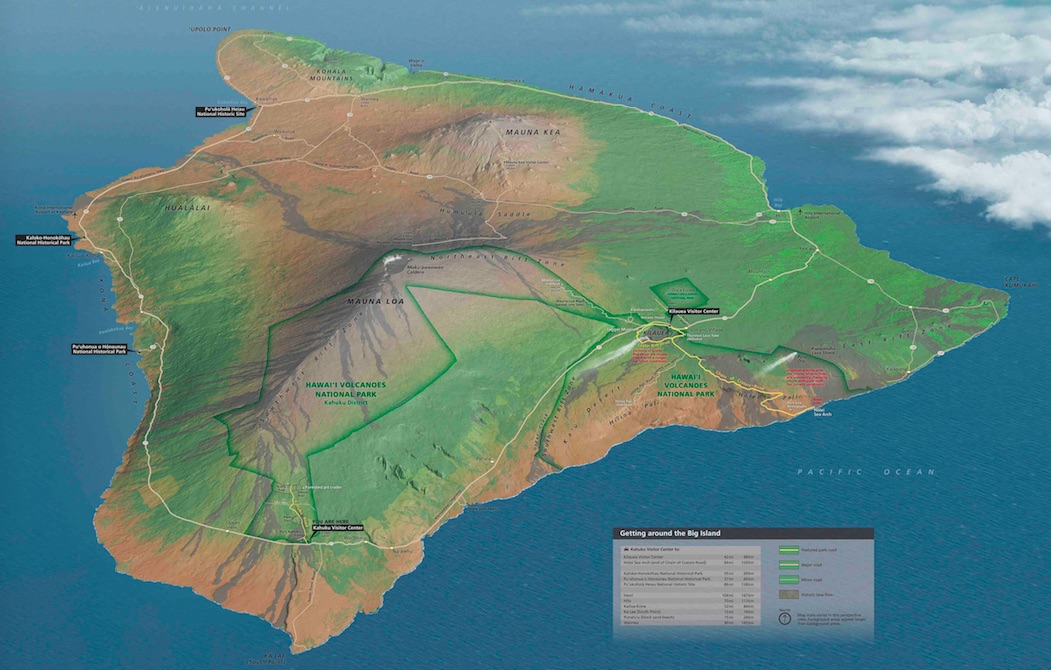 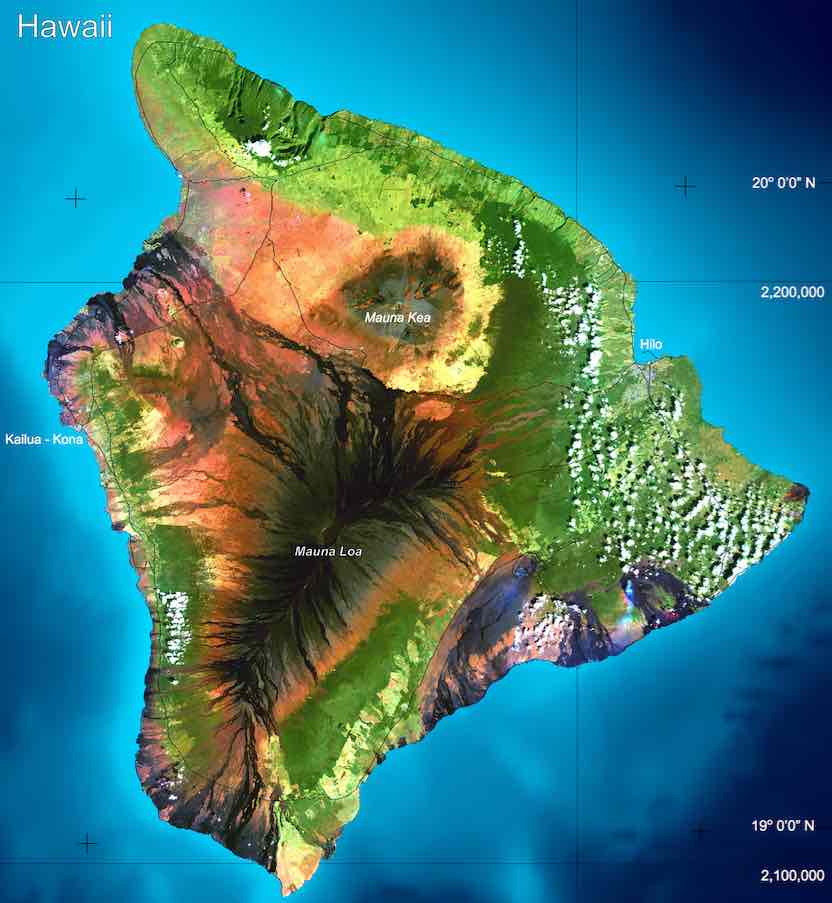 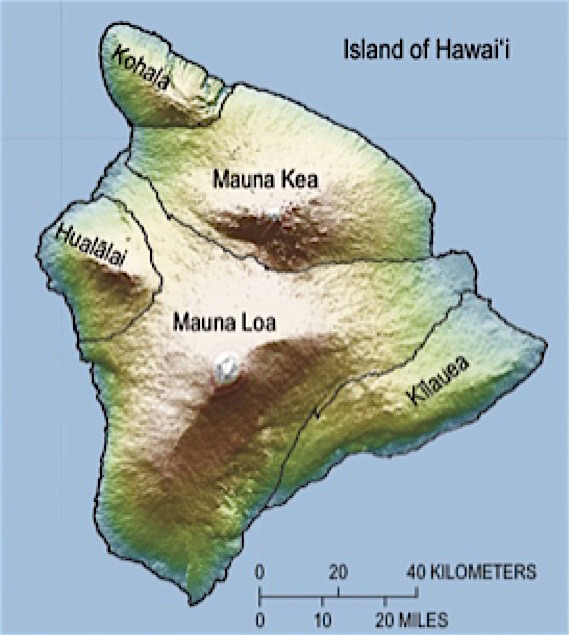 PDF Instructions – very detailed
Sources of Info for the lab
THIS PRESENTATION– you can jump around to get info on what you are working on
PDF: Important background information you will need this to do well.Goes over all the questions in Stages A, B and C
CANVAS PAGE: How to purchase, download & play videogame – pages in Canvas Welcome module.
Quick Tectonic Overview
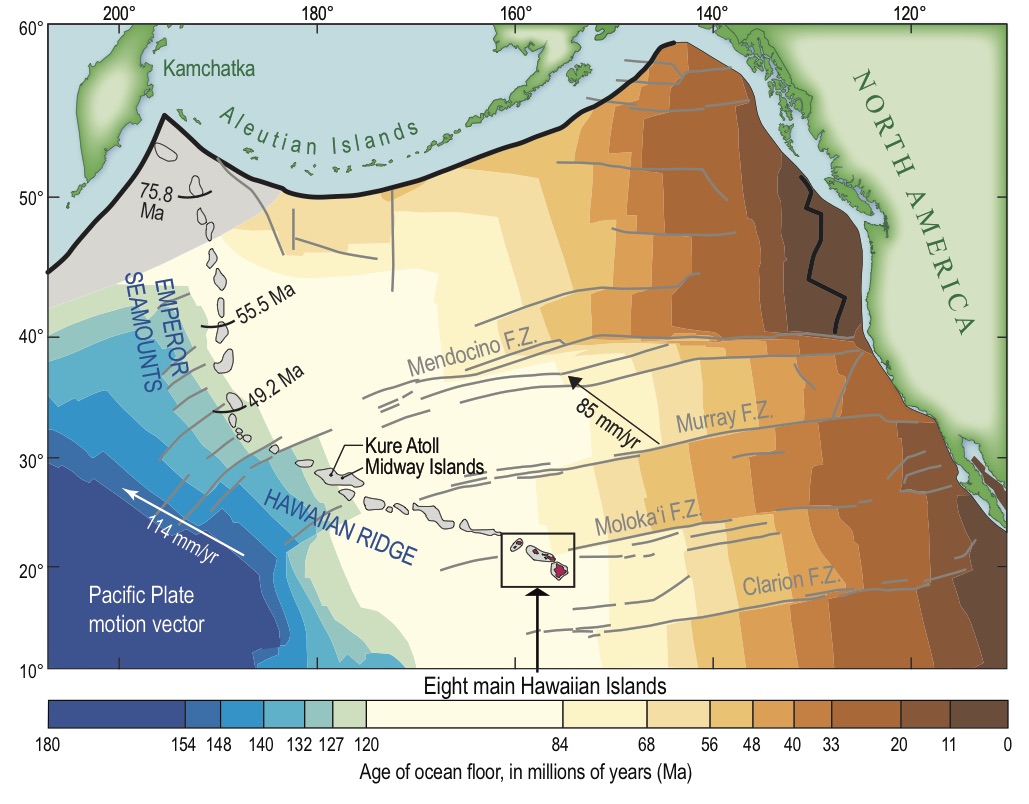 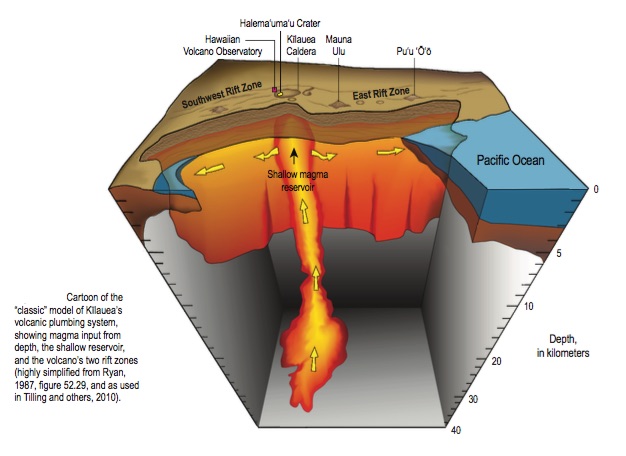 Physical Geography of the Big Island of Hawai’i
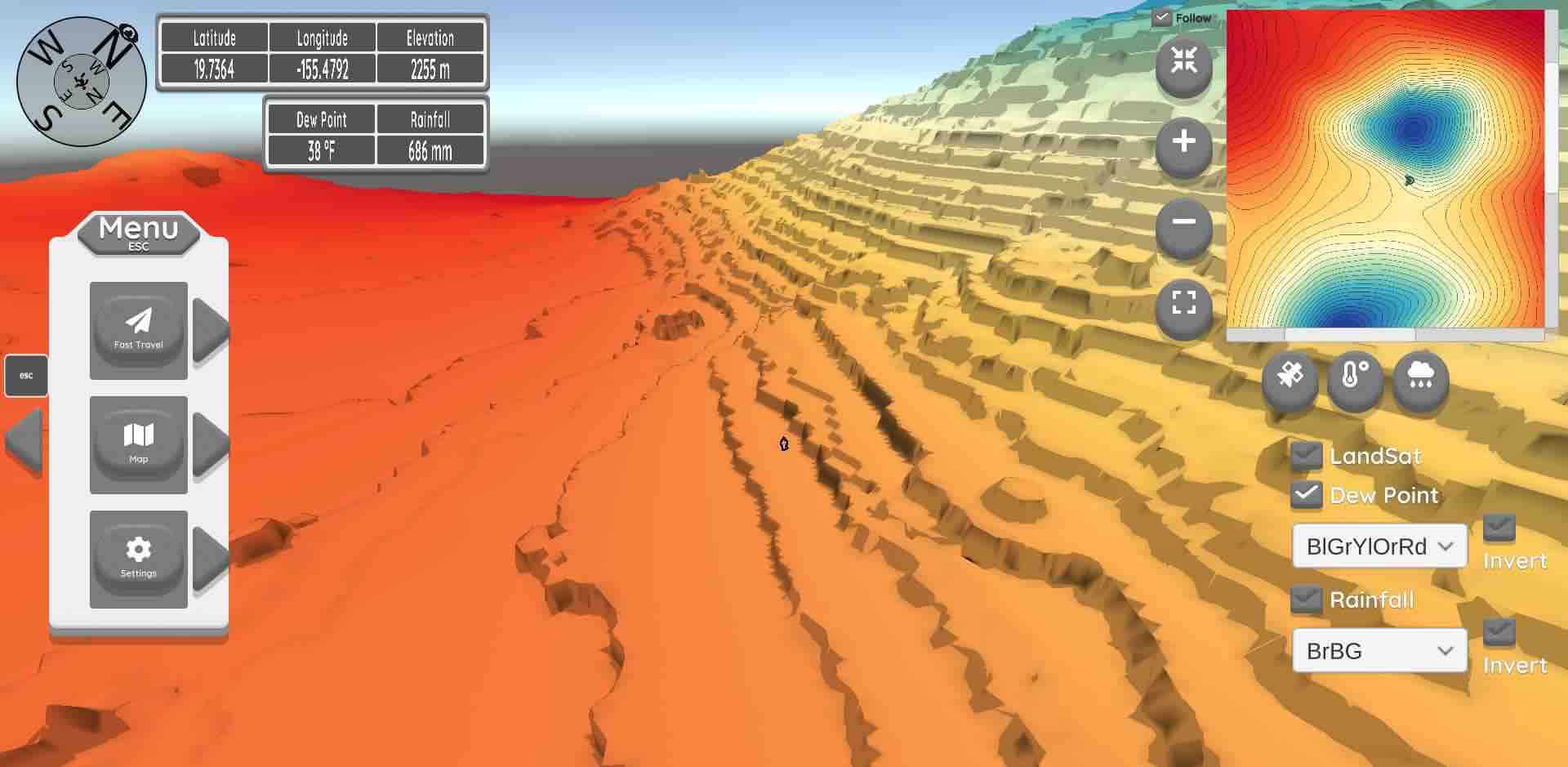 Exploration of the geovisualization
Detailed Analysis
Synthesis  Essay
Dewpoints
on Mauna Kea
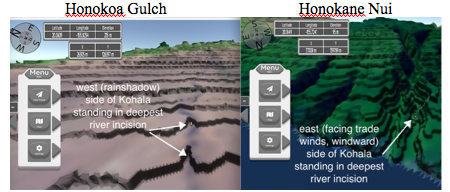 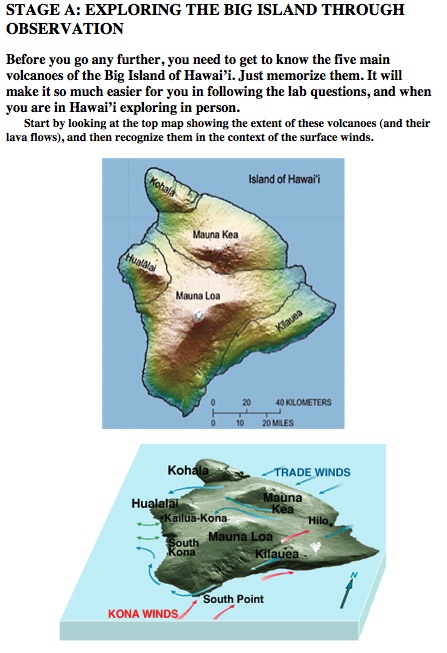 Study Site: Heart of the Grand Canyon
Stage A:
Before you begin, get to know the volcanoes
Source: NASA
Study Site: Heart of the Grand Canyon
Stage A: Question 1 Matching
Example from PDF file with correct match
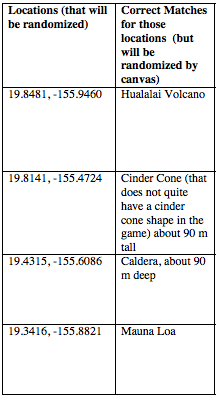 Example from question bank
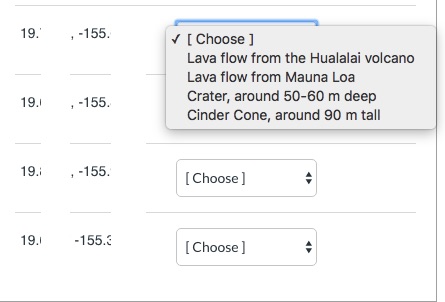 Study Site: Heart of the Grand Canyon
Stage A: Question 1 Matching
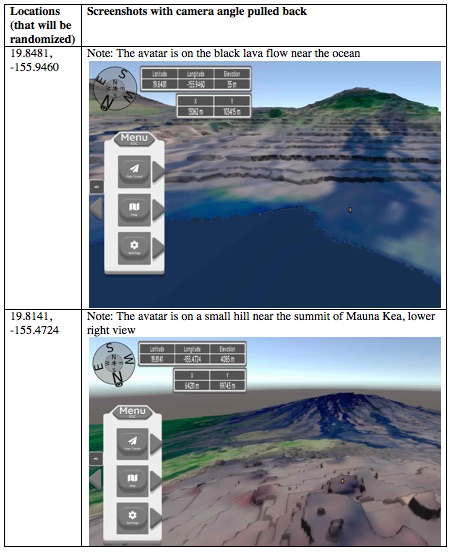 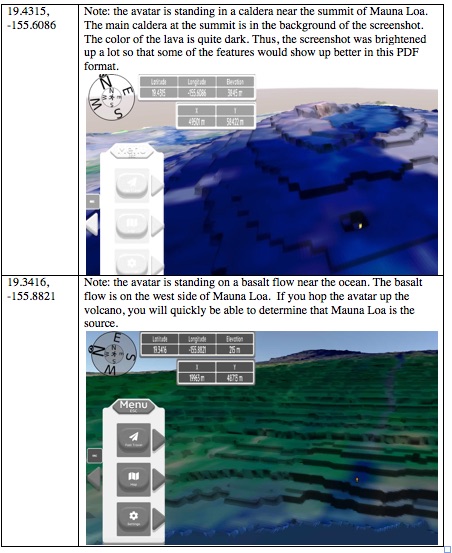 avatar
Walk to the top of the volcano or use the inset map
Walk to the top of the volcano or use the inset map
Study Site: Heart of the GrandmoreCanyon
Stage A: Question 1
Volcanoes Physical Geography Lecture & PDF background Materials
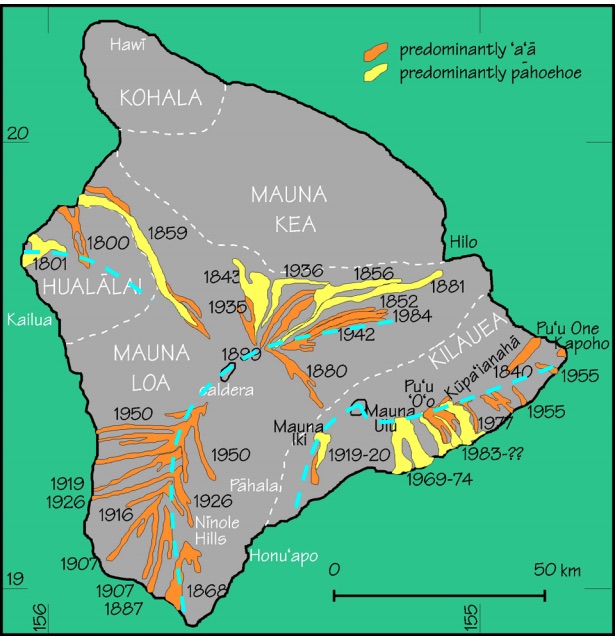 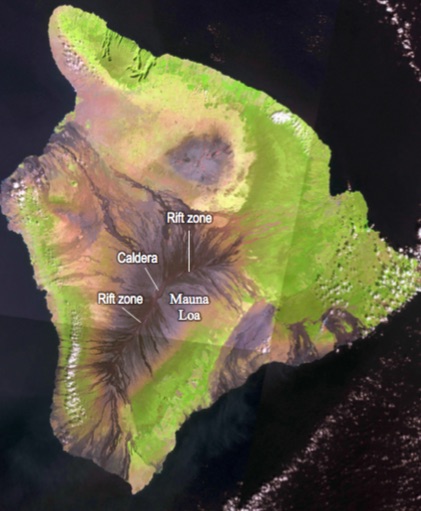 Study Site: Heart of the Grand Canyon
Precipitation Patterns
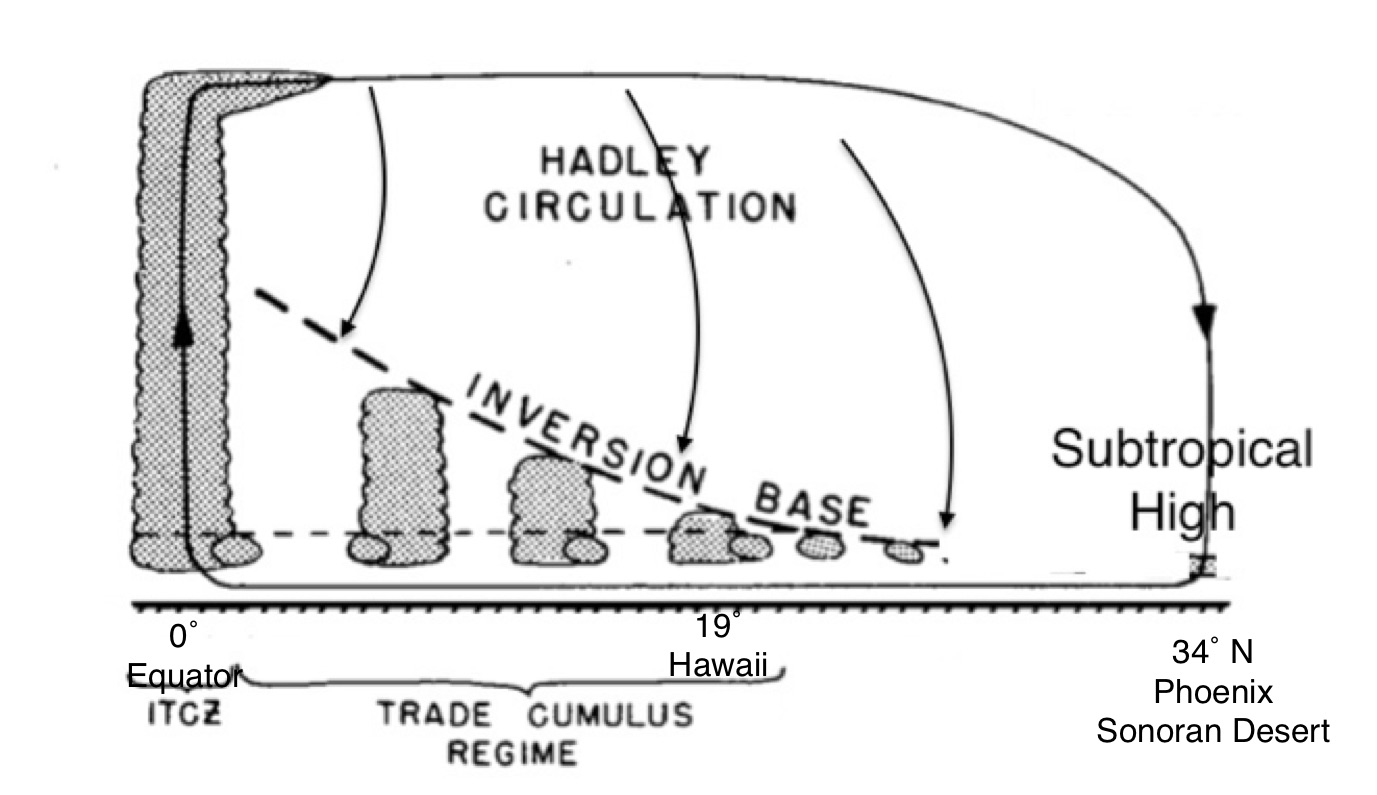 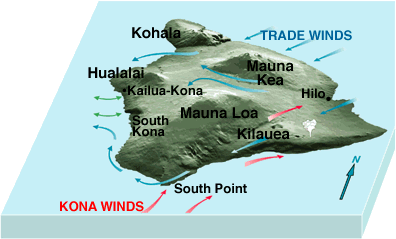 Orographic Rain
Trade wind inversion
Sea
Breeze
Wrap
Around
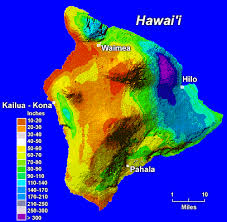 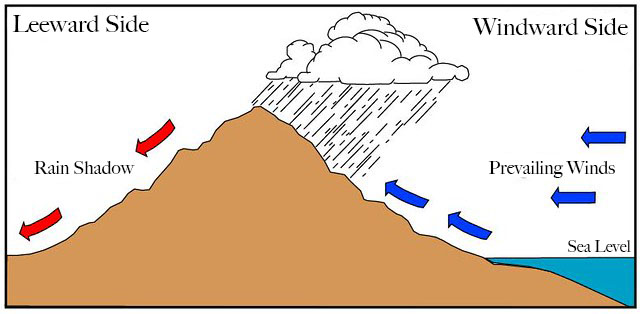 O
R
Rainshadow
TWI
O
Orographic Rain
R
SB
Study Site: Heart of the Grand Canyon
A2: Question 2 Stage A
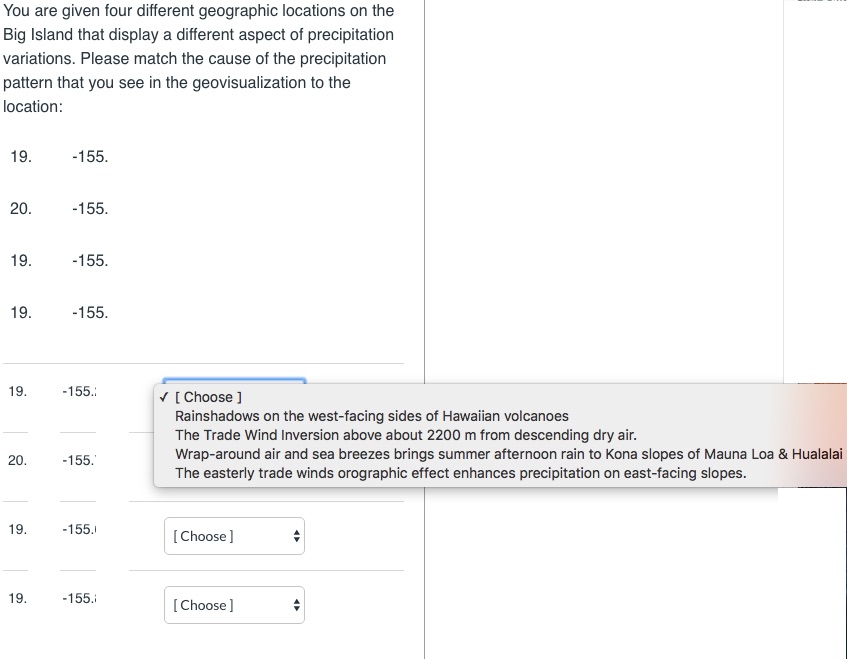 Study Site: Heart of the Grand Canyon
Orographic Uplifting Trade winds
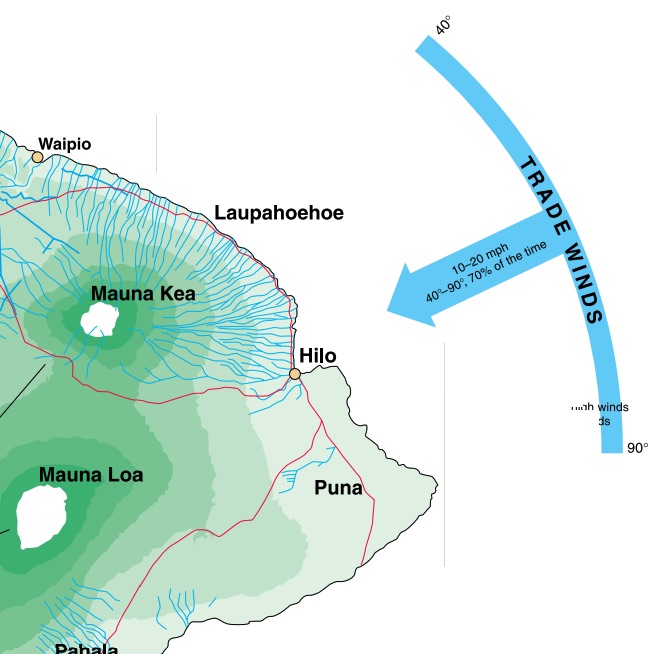 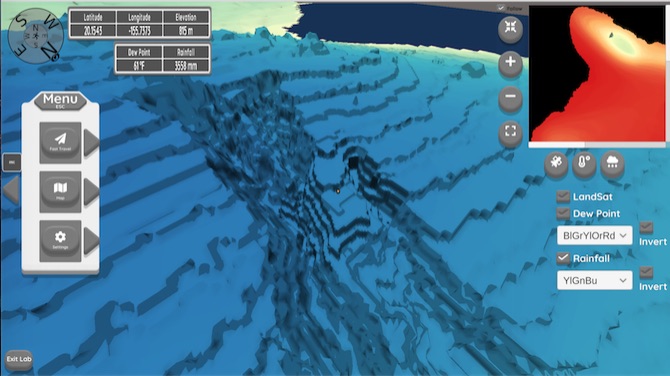 Sea
Breeze
Wrap
Around
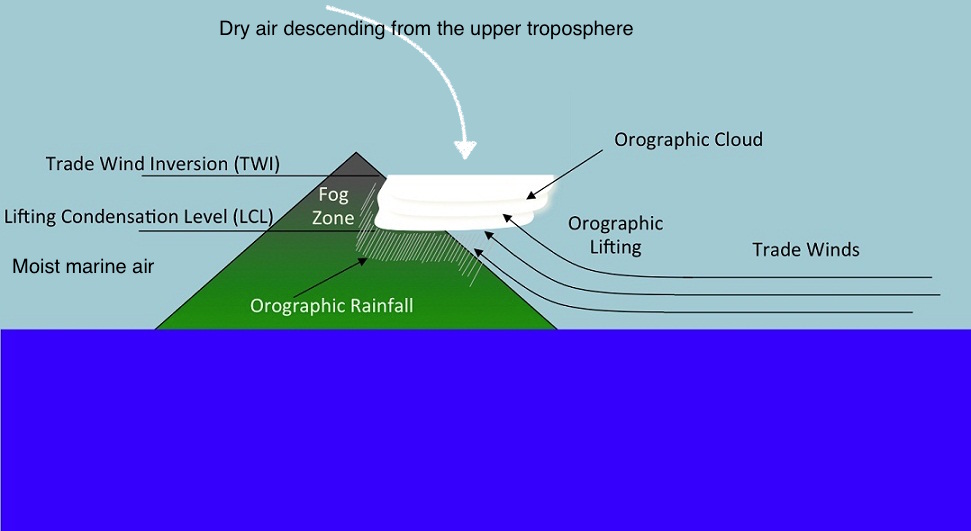 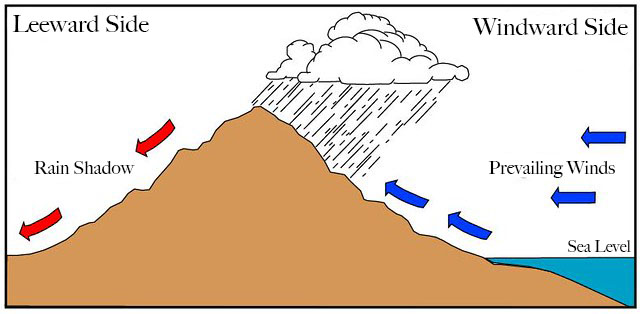 Rainshadow on west facing side
20.1130  -155.8113
Rainshadow of the trade winds
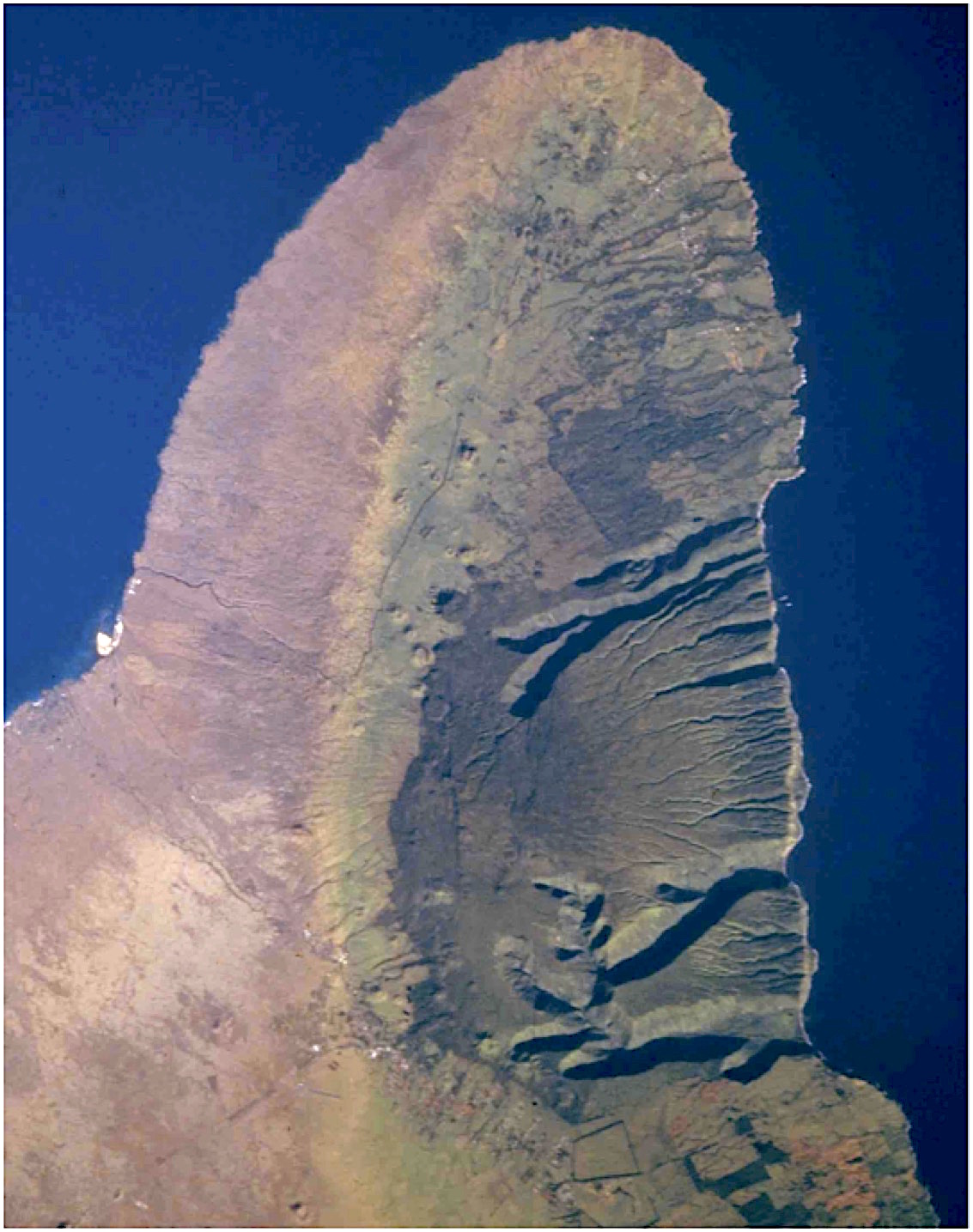 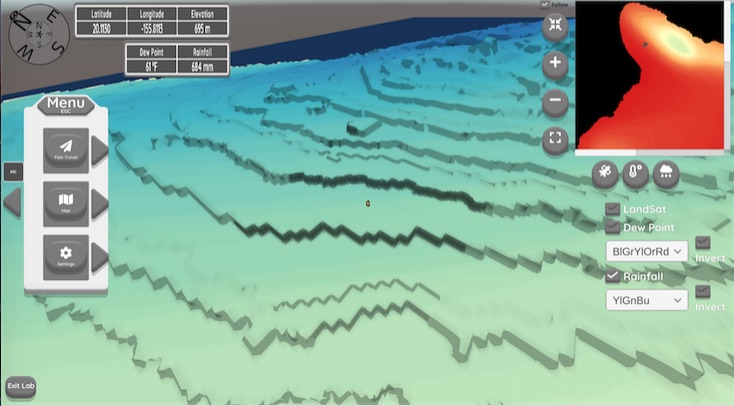 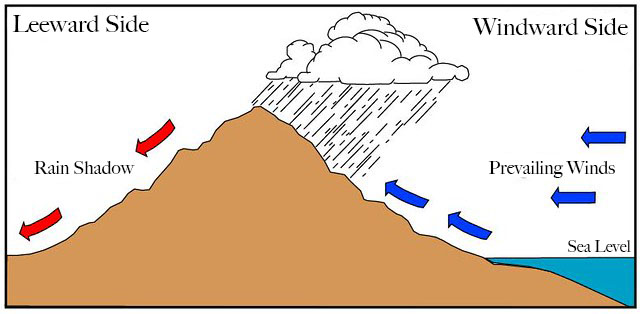 Wrap around moisture
Sea Breeze-Orographic
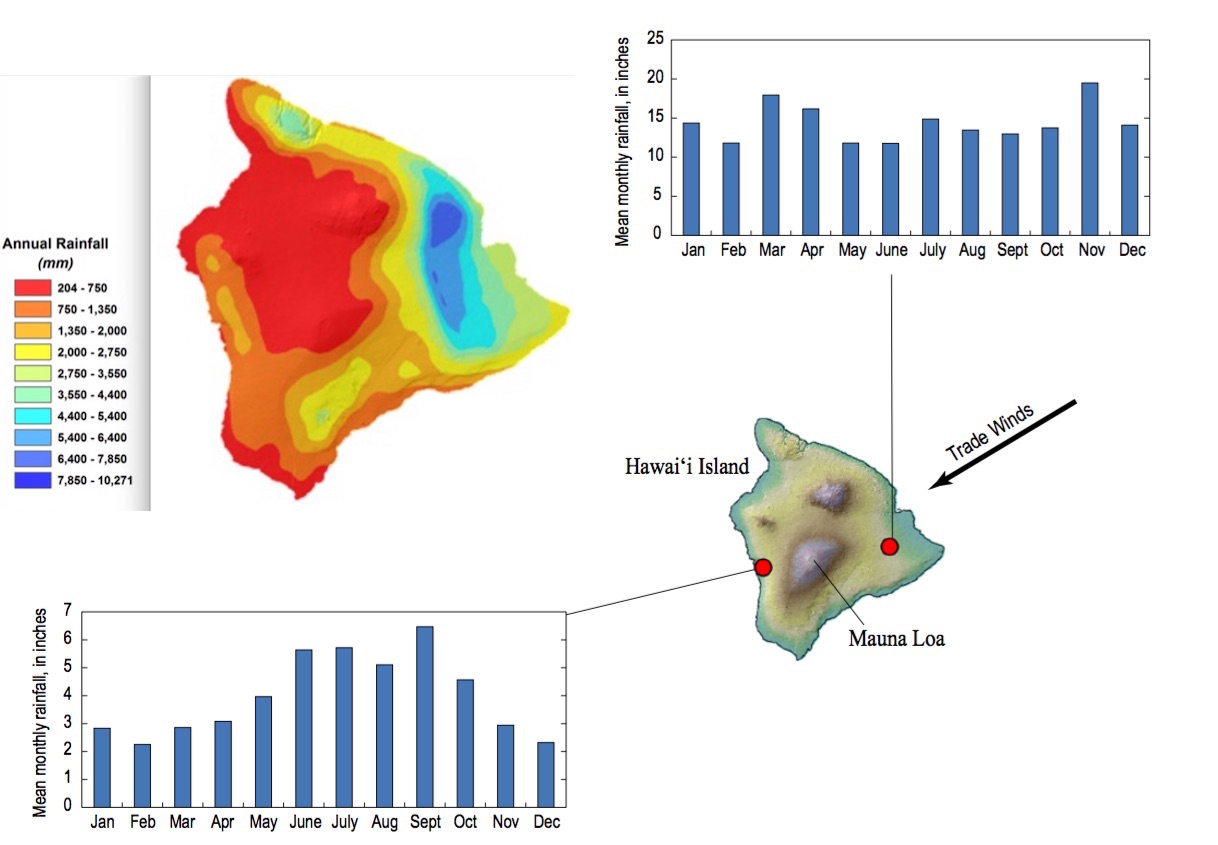 Summer precip max
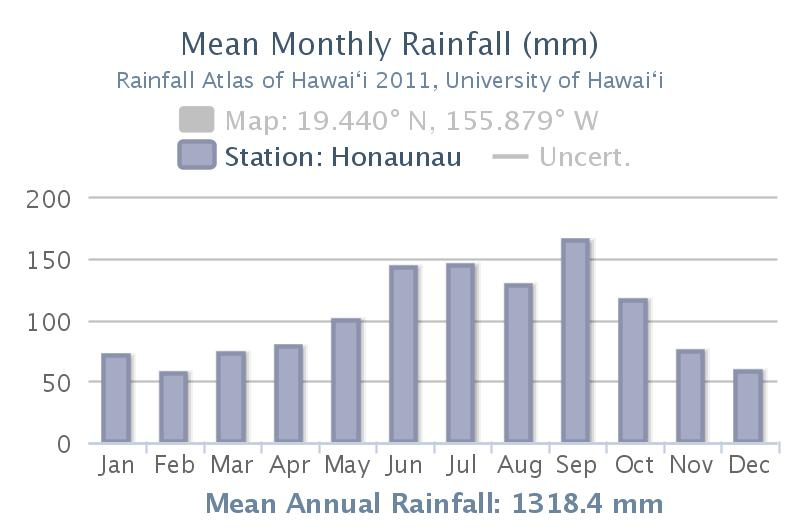 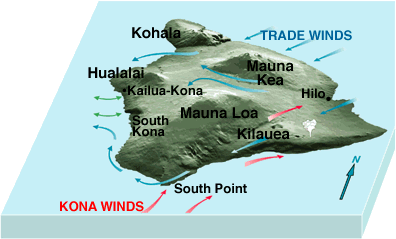 Wrap around moisture
Sea Breeze-Orographic
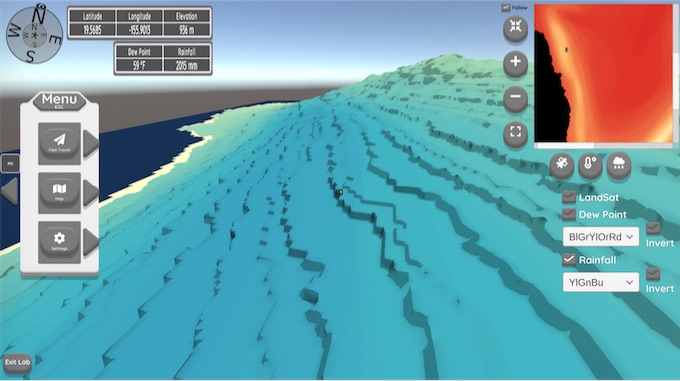 Trade Wind Inversion = dry air &
Little rain above it
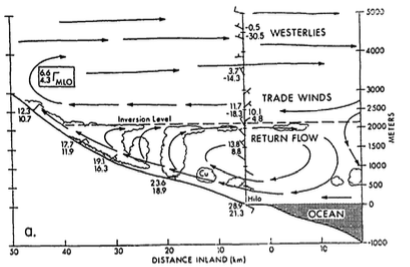 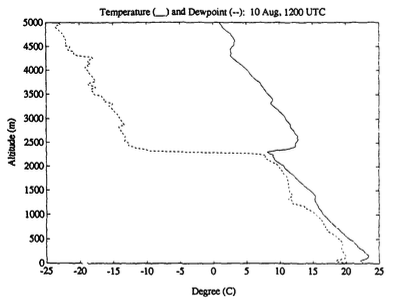 Trade Wind Inversion = dry air &
Little rain above it
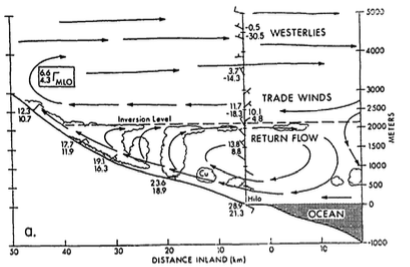 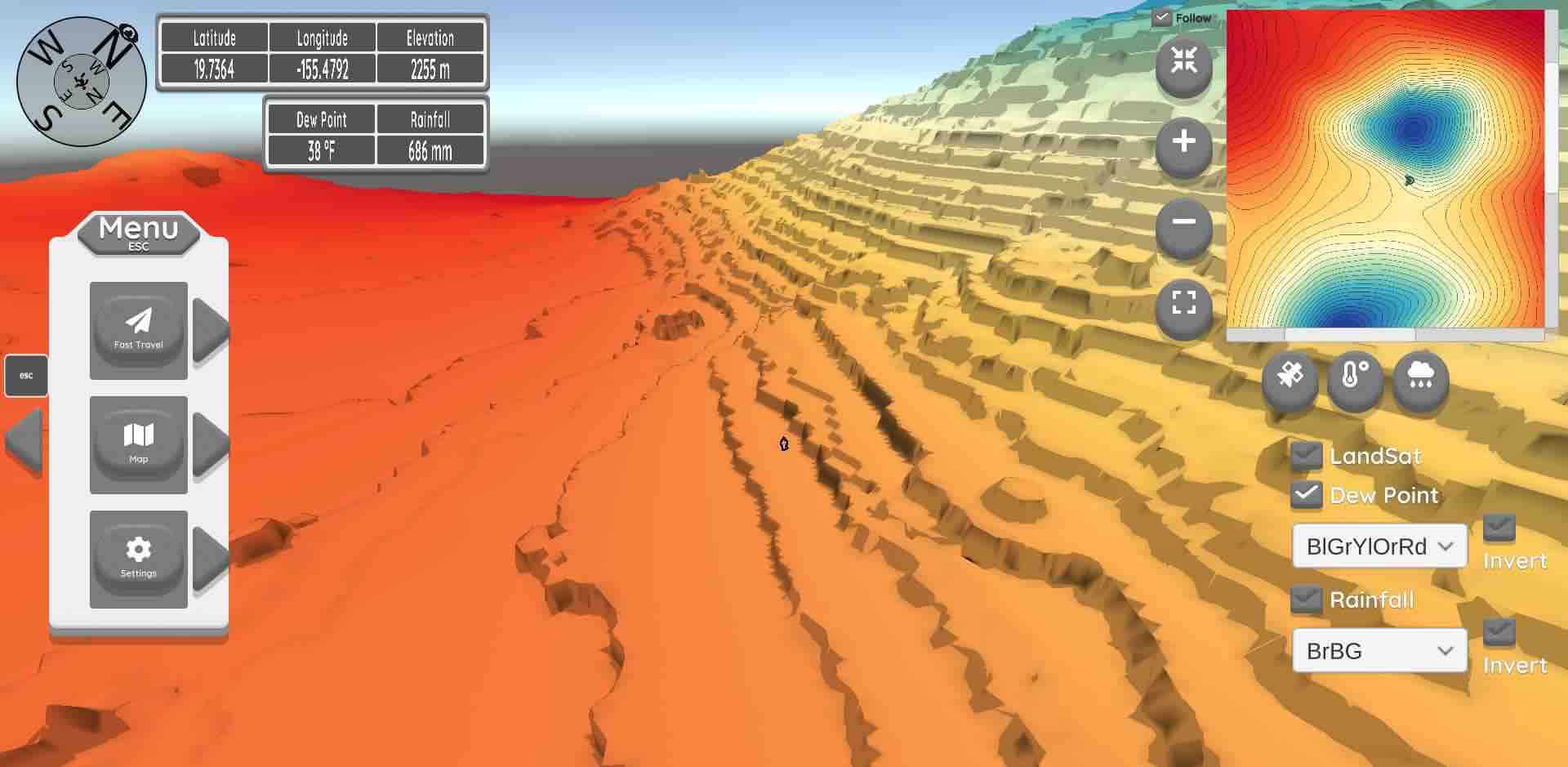 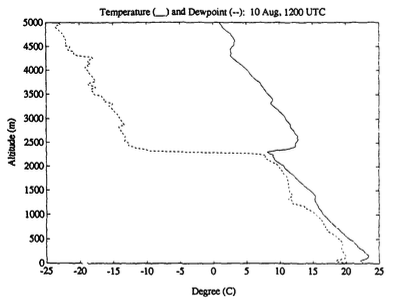 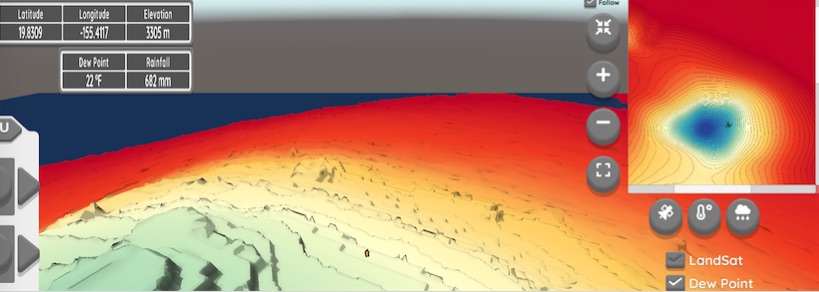 Study Site: Heart of the Grand Canyon
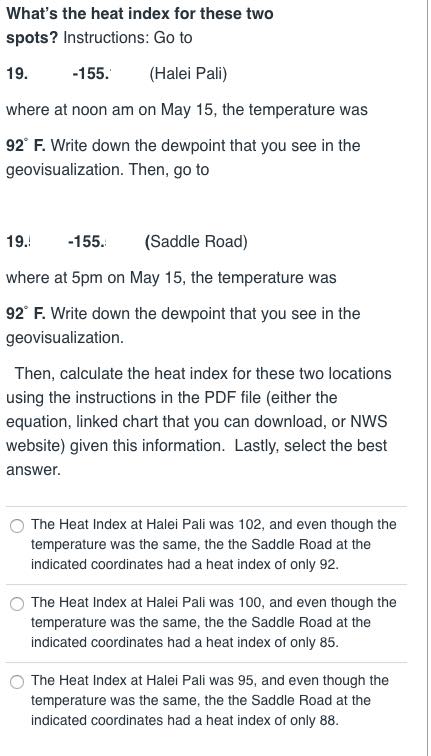 Stage A: Question 3
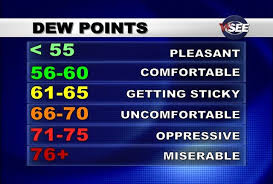 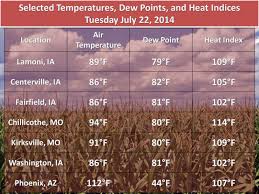 Source: NASA
Study Site: Heart of the Grand Canyon
Stage A: Question 3
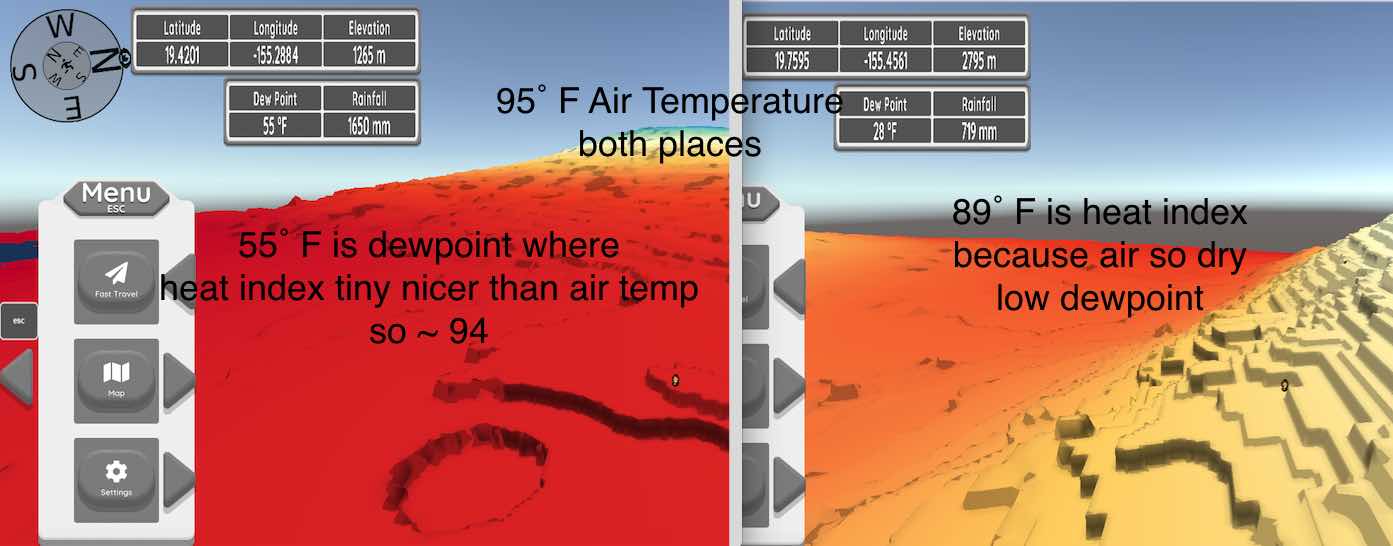 Another example from PDF file
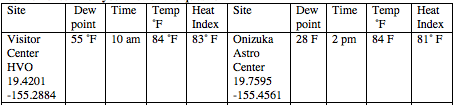 Study Site: Heart of the Grand Canyon
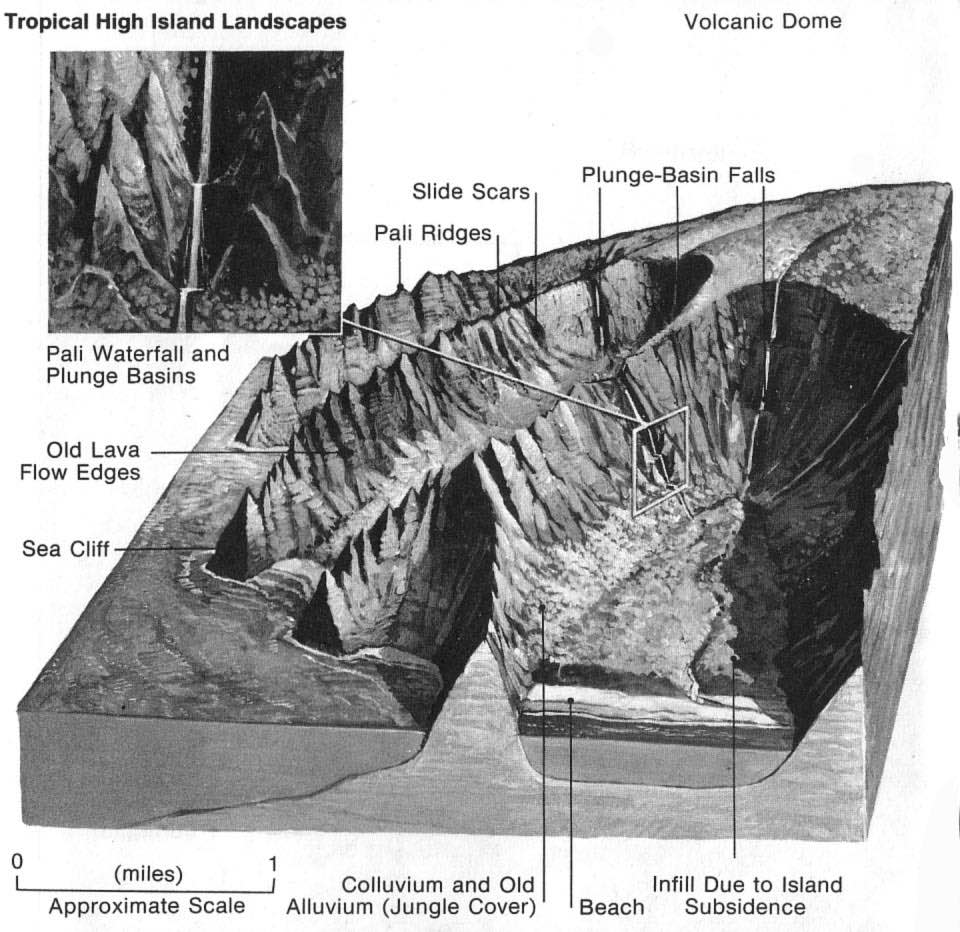 Stage A: Question 4
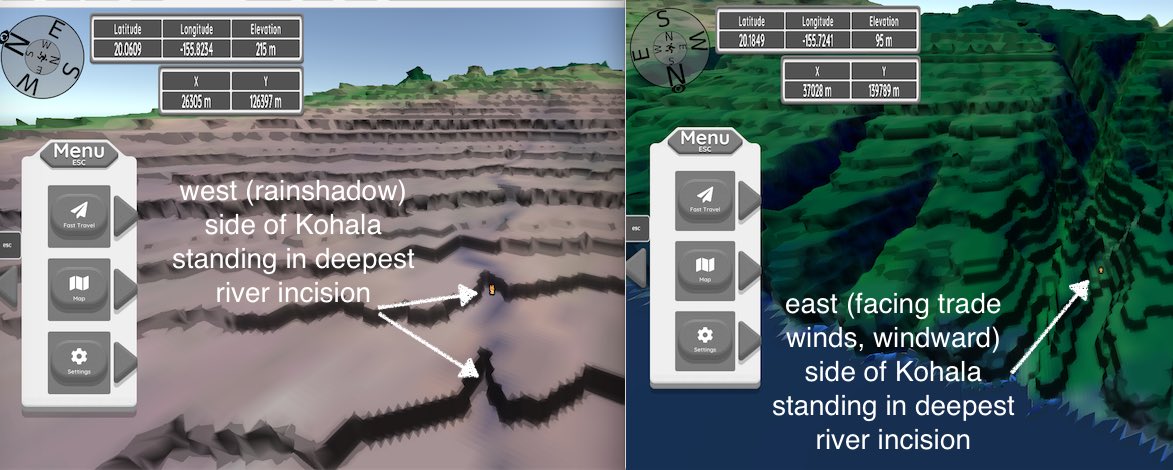 Study Site: Heart of the Grand Canyon
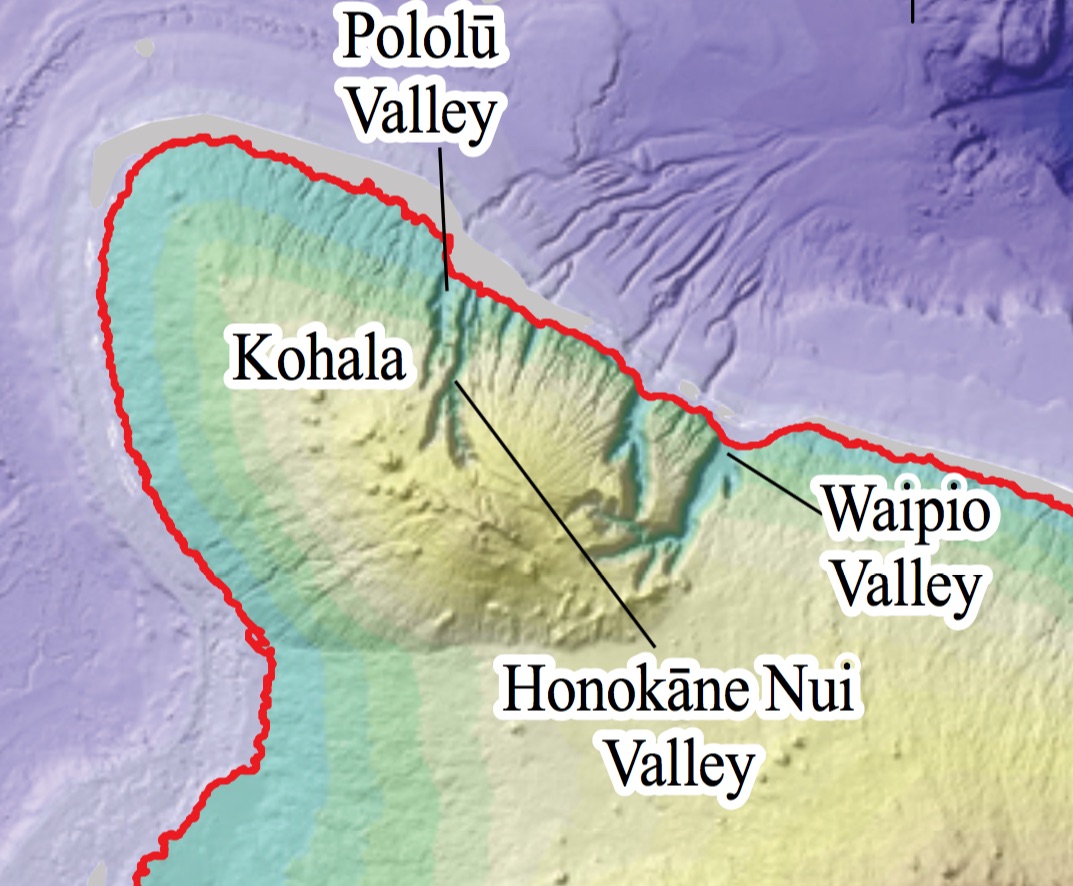 Stage A: Question 4
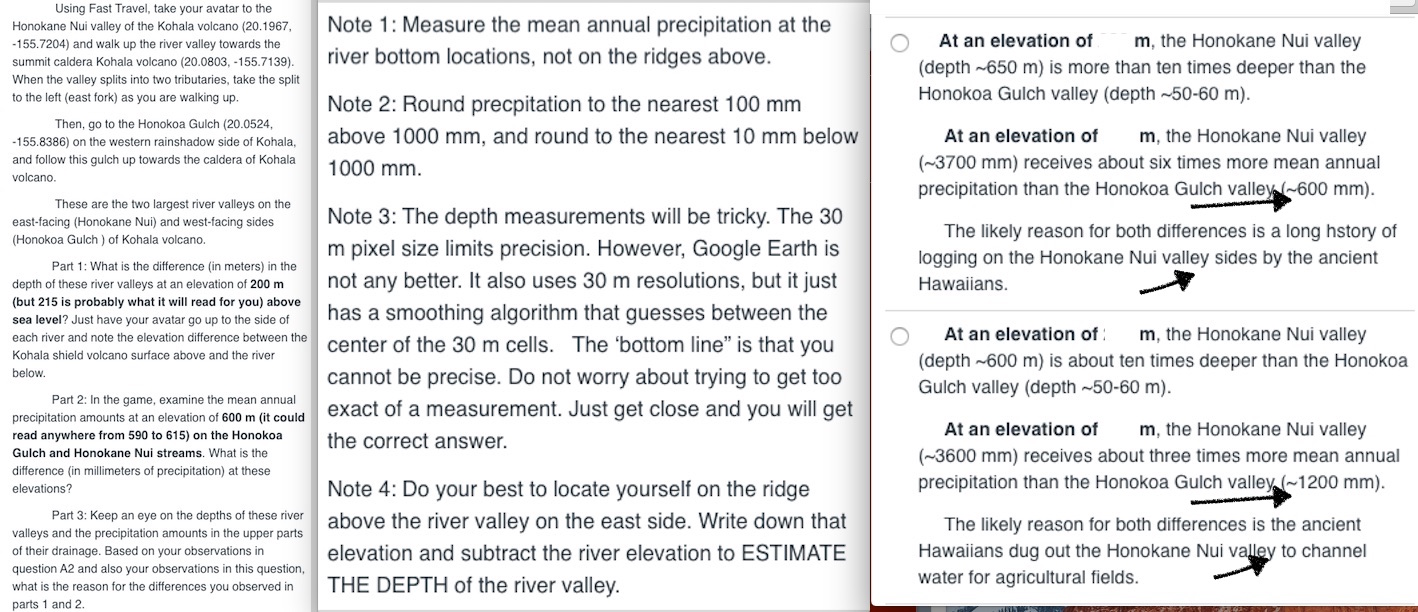 Study Site: Heart of the Grand Canyon
Rainfall (measured in stream) nearest 50 <1000mm
Stage A: Question 4
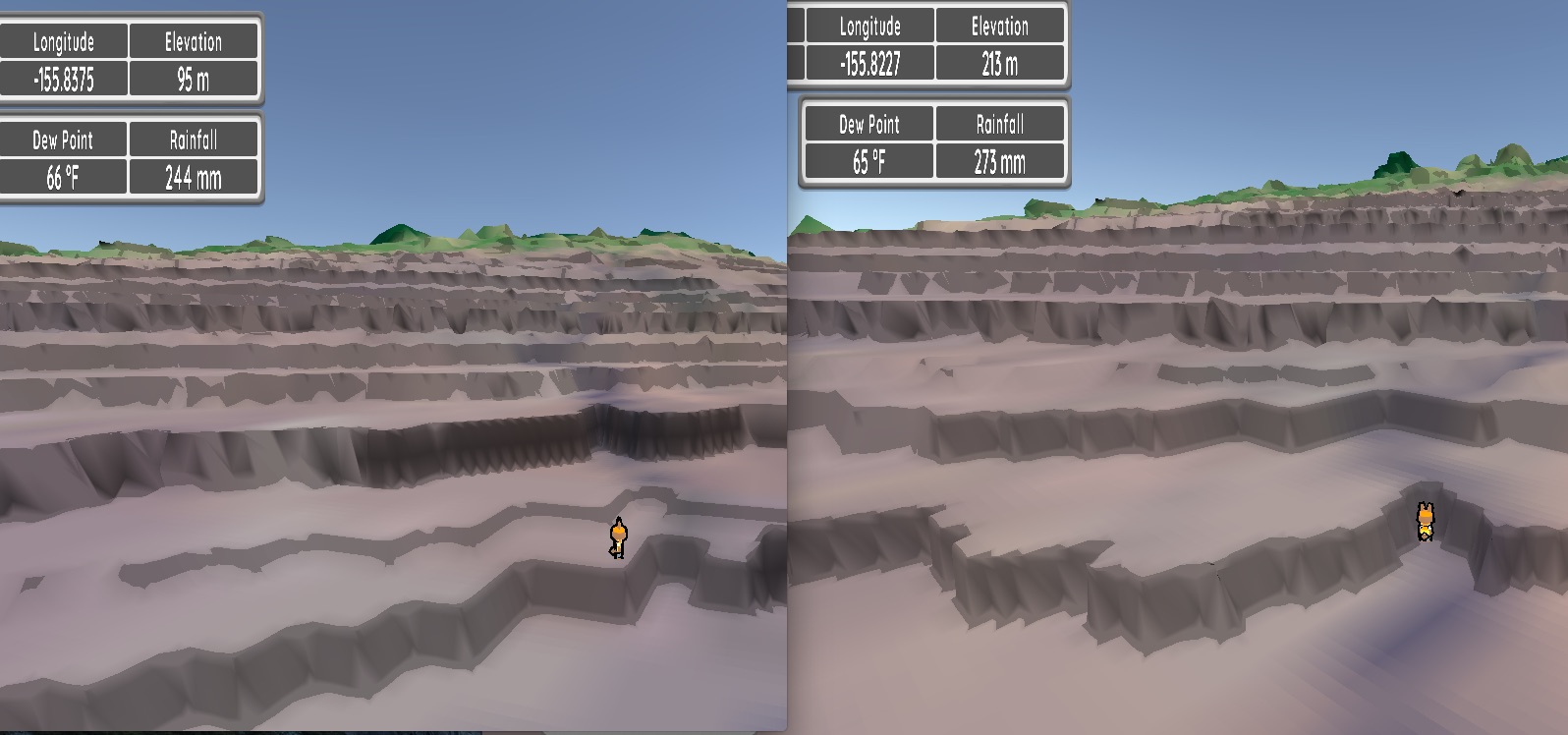 Study Site: Heart of the Grand Canyon
Rainfall ~3000 mm (nearest 100) in stream
515-216= ~300 m deep valley
Stage A: Question 4
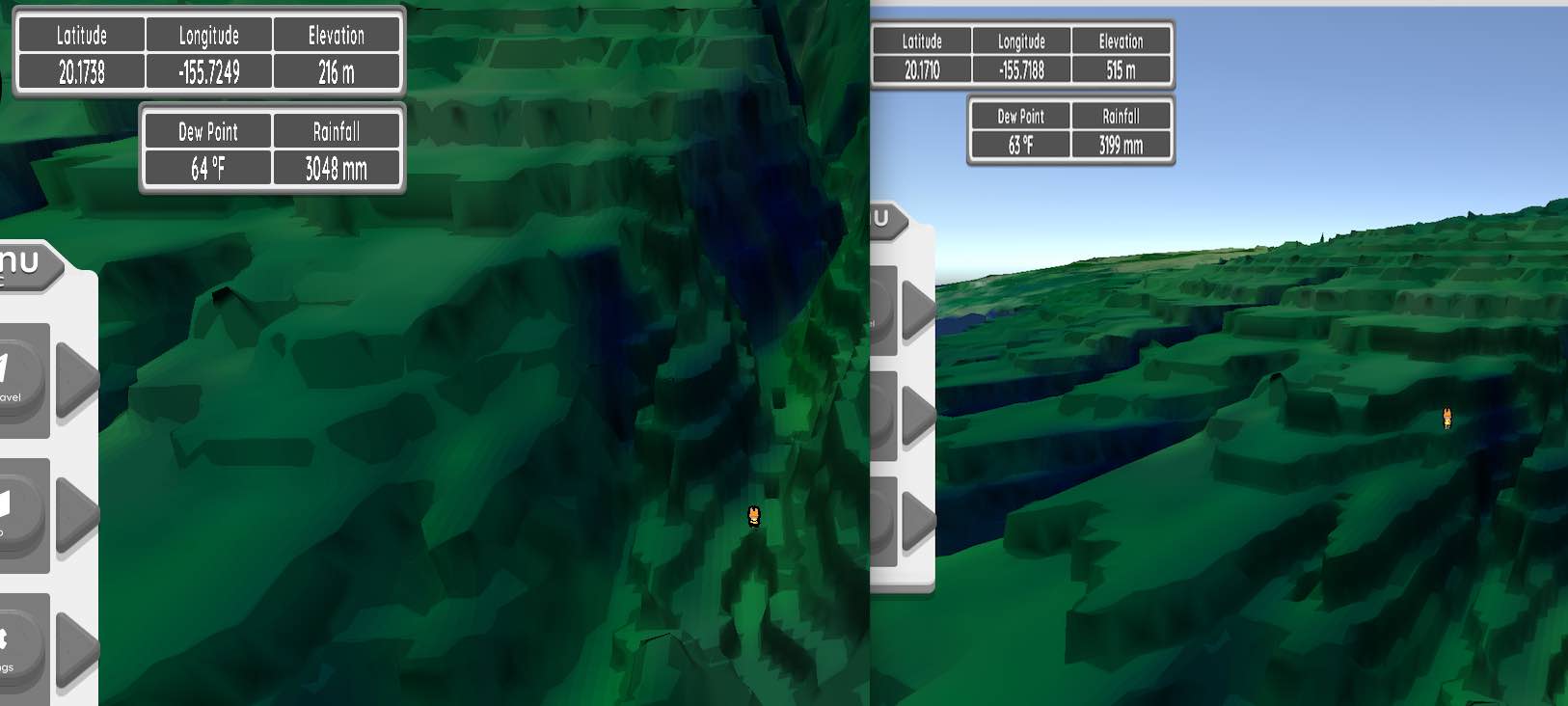 Study Site: Heart of the Grand Canyon
Rainfall measured in stream
216-35= ~180 m deep valley
Stage A: Question 4
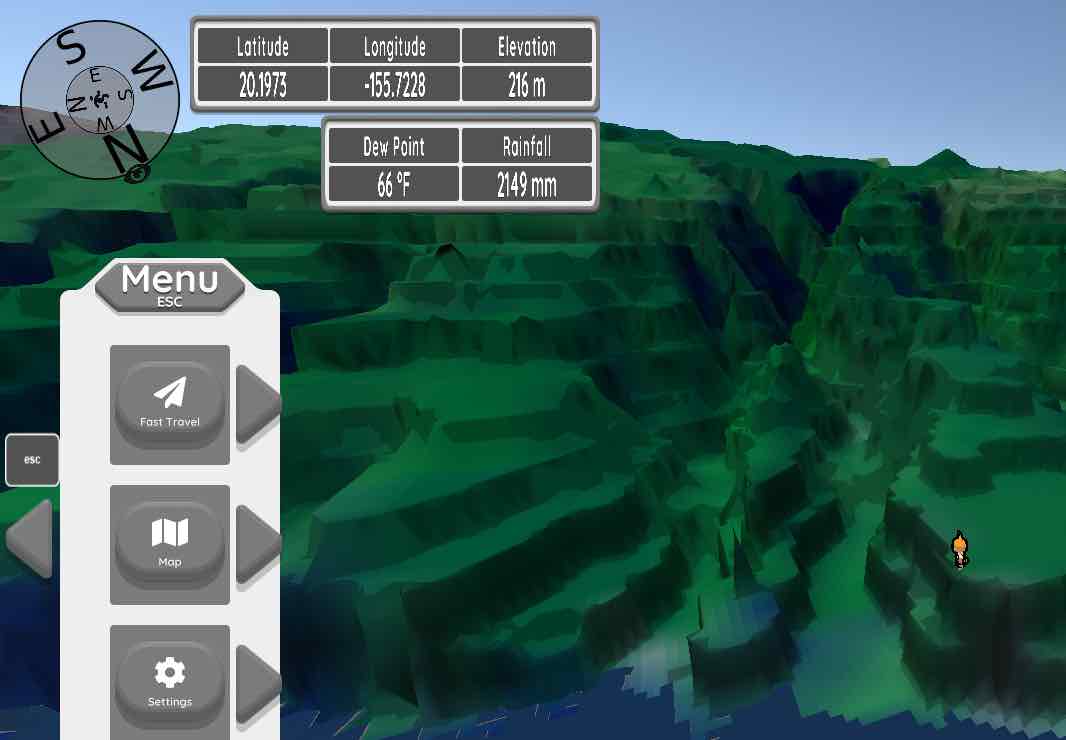 Study Site: Heart of the Grand Canyon
Stage A: Question 5 Biogeography & Treeline
Abiotic (temp, precipitation) & Biotic factors (predation, competition, disturbance) influence biotic distributions
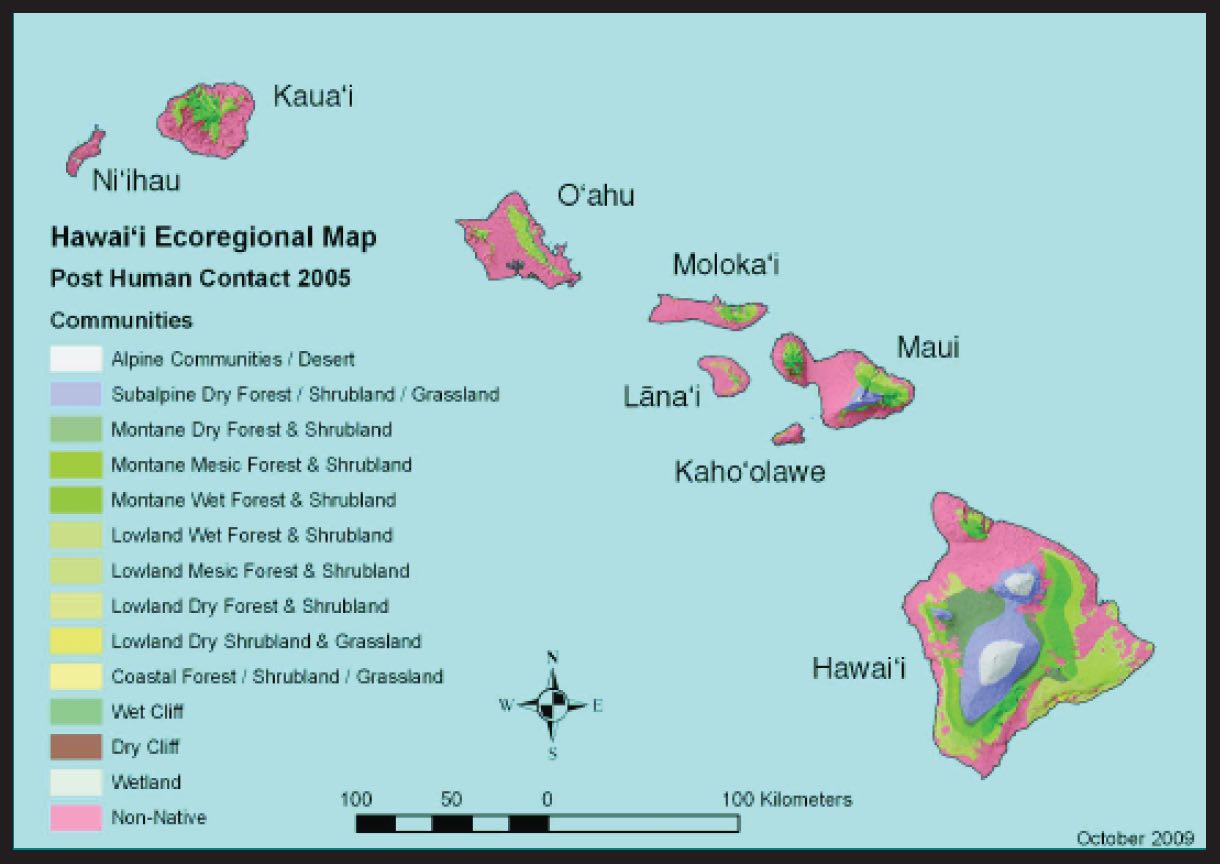 Stage A: Question 5
Study Site: Heart of the Grand Canyon
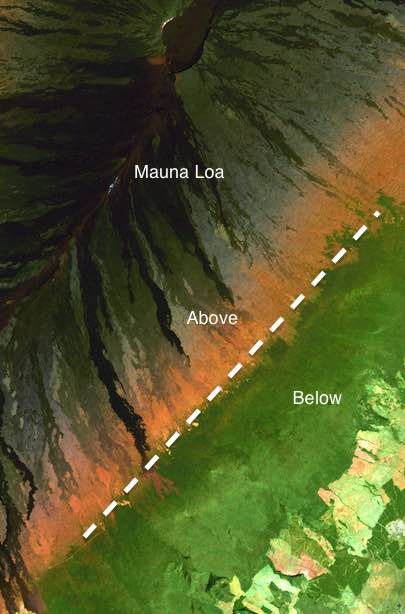 What controls the upper treeline of the rainforest?
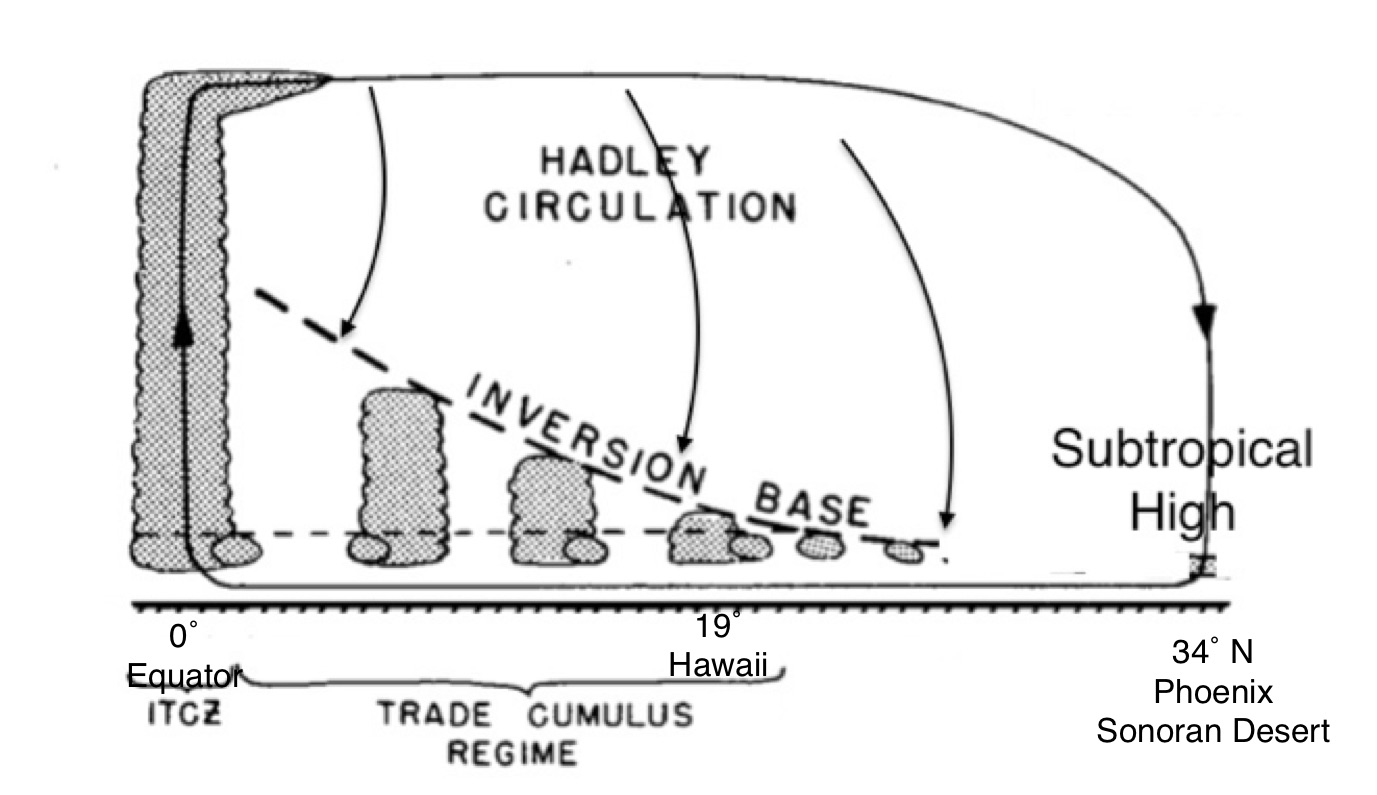 Trade wind inversion
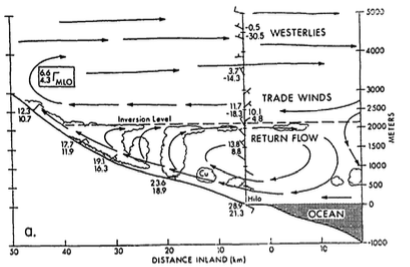 Stage A: Question 5
Study Site: Heart of the Grand Canyon
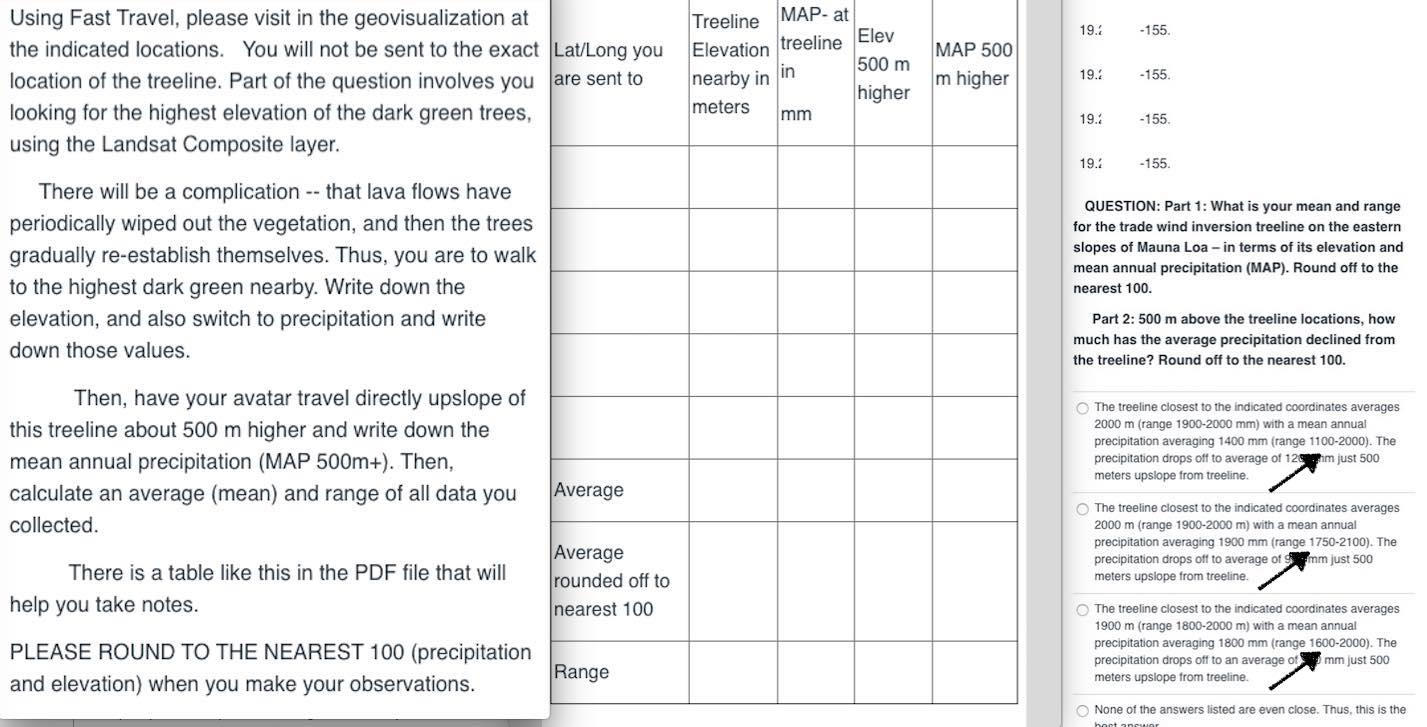 Stage A: Question 5
Study Site: Heart of the Grand Canyon
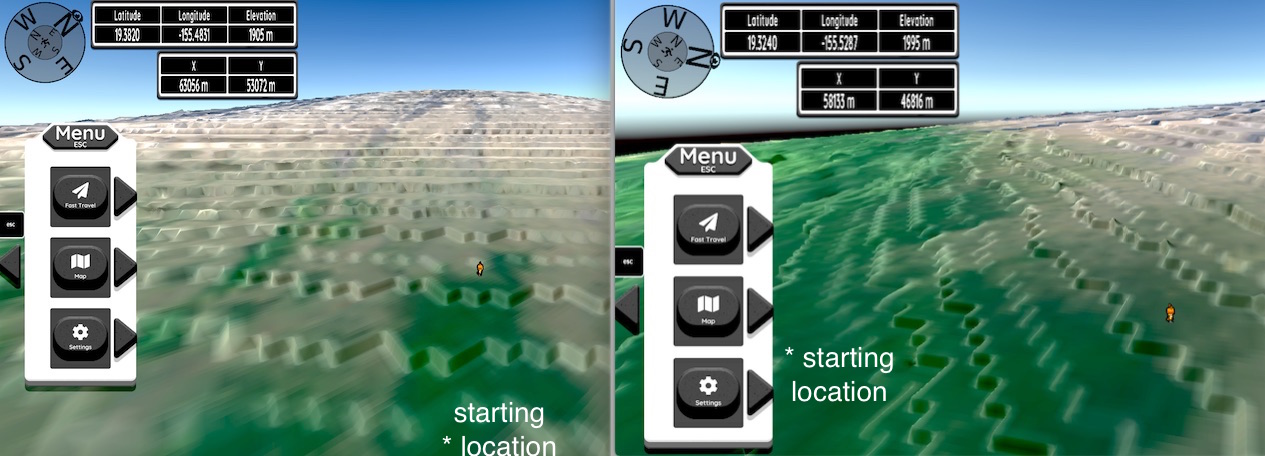 Walk up to
treeline
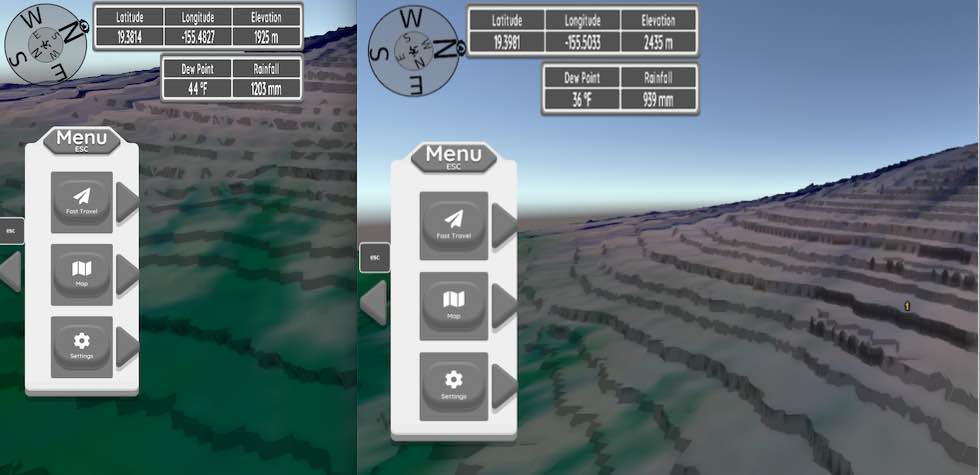 ~500 m higher
Mean annual precip ~900 mm rounded to nearest 100
1200 mm (nearest 100) at treeline, top of dark green
Stage A: Question 5
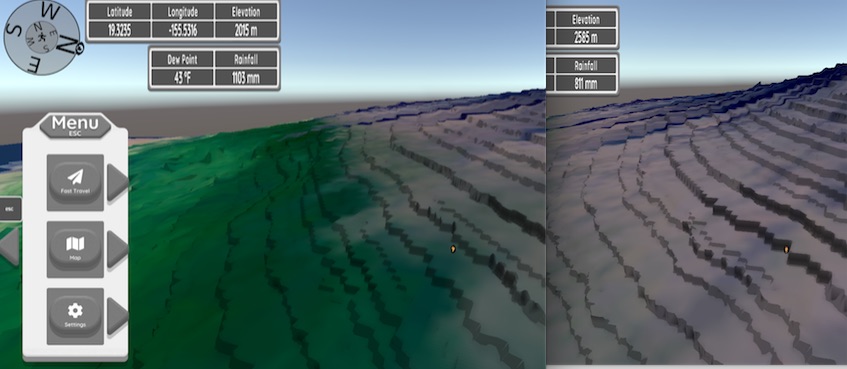 ~500 m higher
Mean annual precip ~800 mm rounded to nearest 100
1100 mm (nearest 100) at treeline, top of dark green
Walk up to
treeline
Study Site: Heart of the Grand Canyon
Stage B
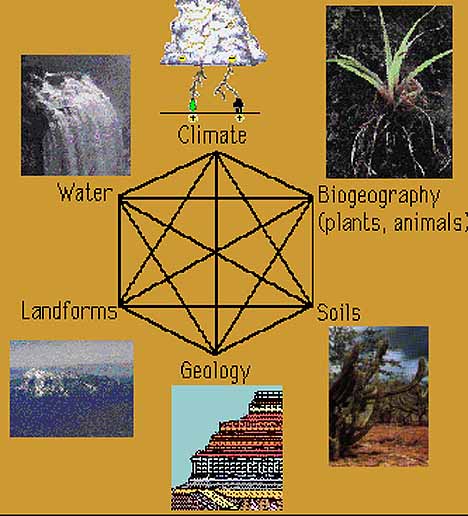 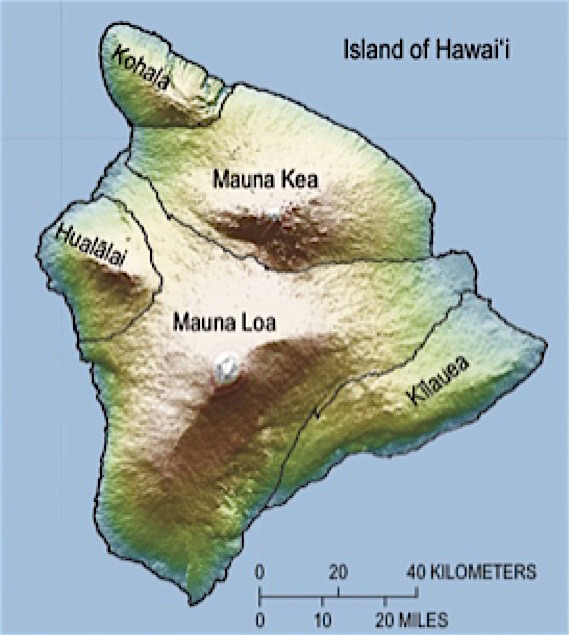 the Grand Canyon
Stage B Task 1 – differences in volcanoes on the Big Island
Source: NASA
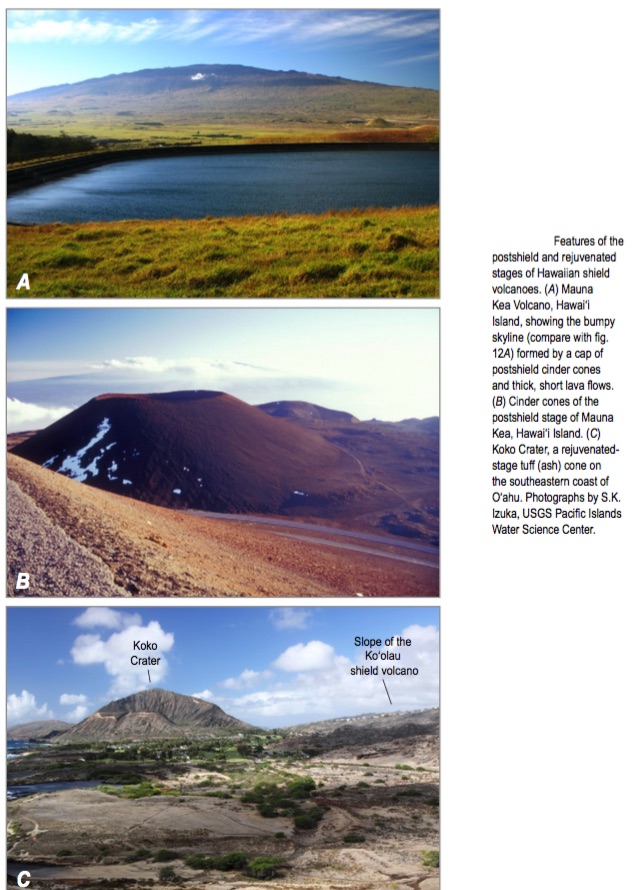 the Grand Canyon
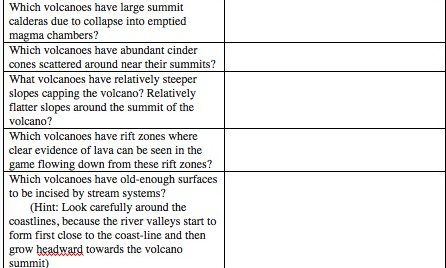 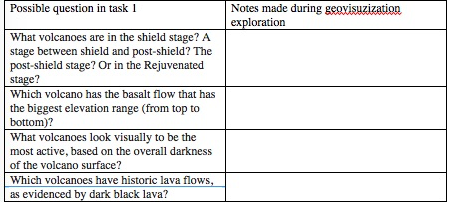 Stages
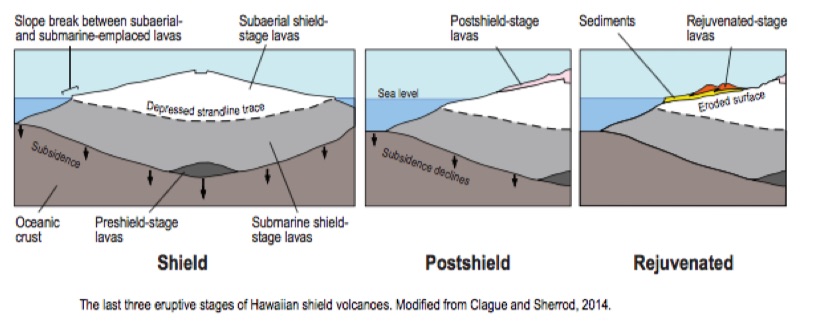 Source: NASA
Study Site: Heart of the Grand Canyon
Stage B Task 2
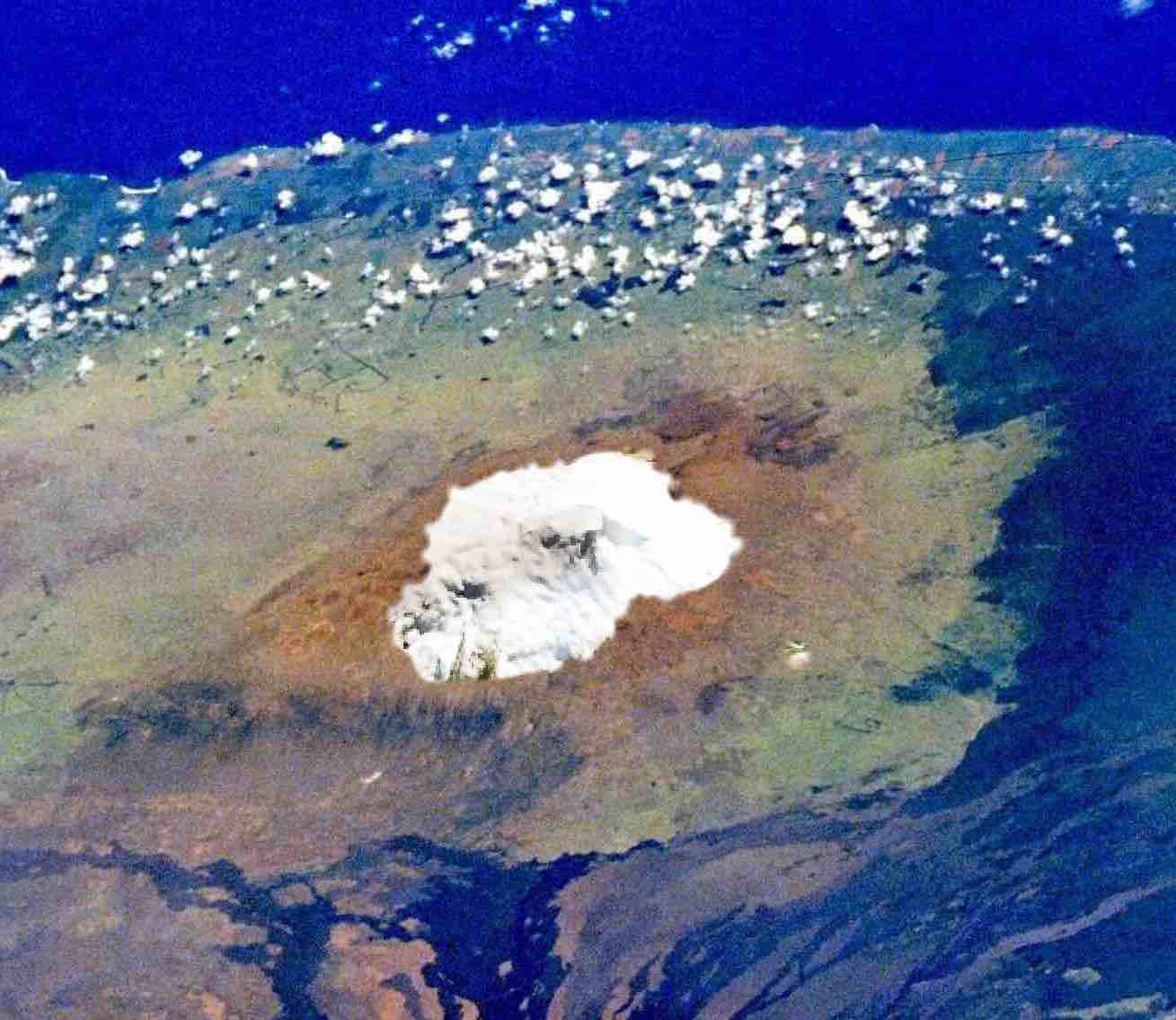 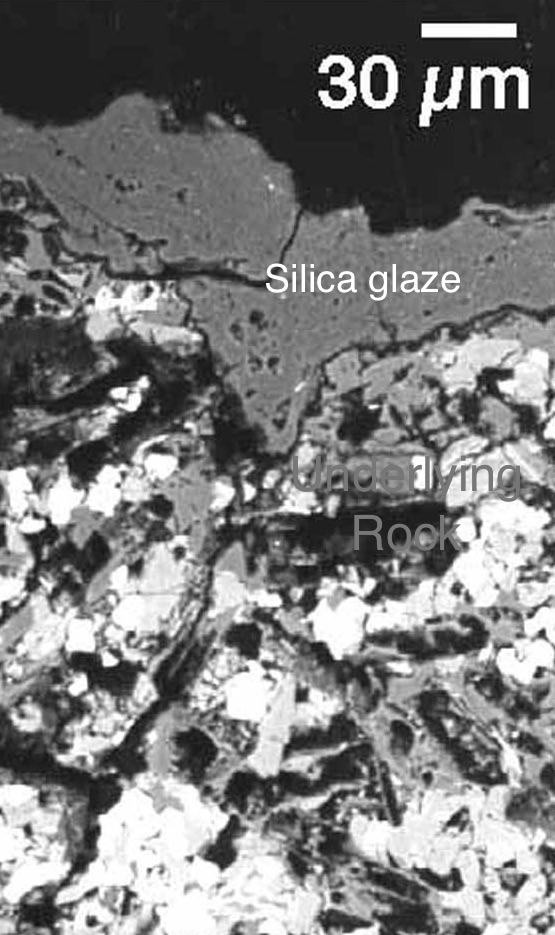 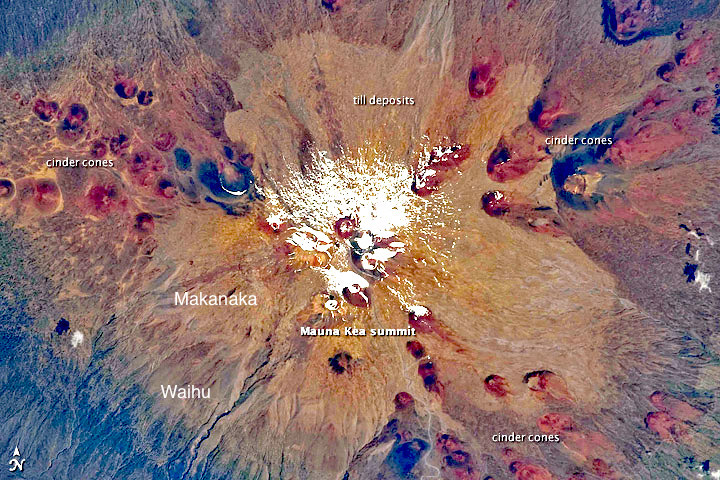 Source: NASA
Study Site: Heart of the Grand Canyon
Stage B Task 2
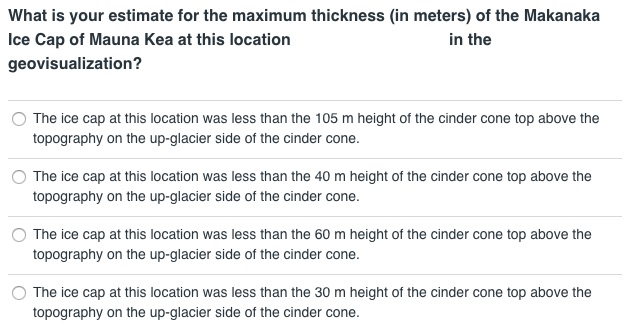 Trimlines can tell thickness, but none on Mauna Kea
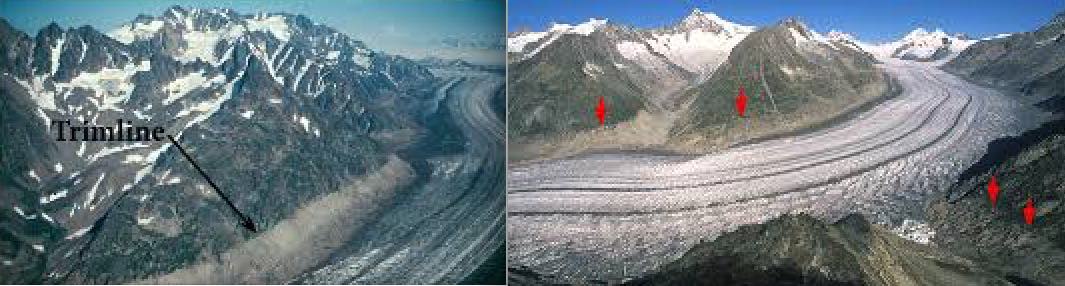 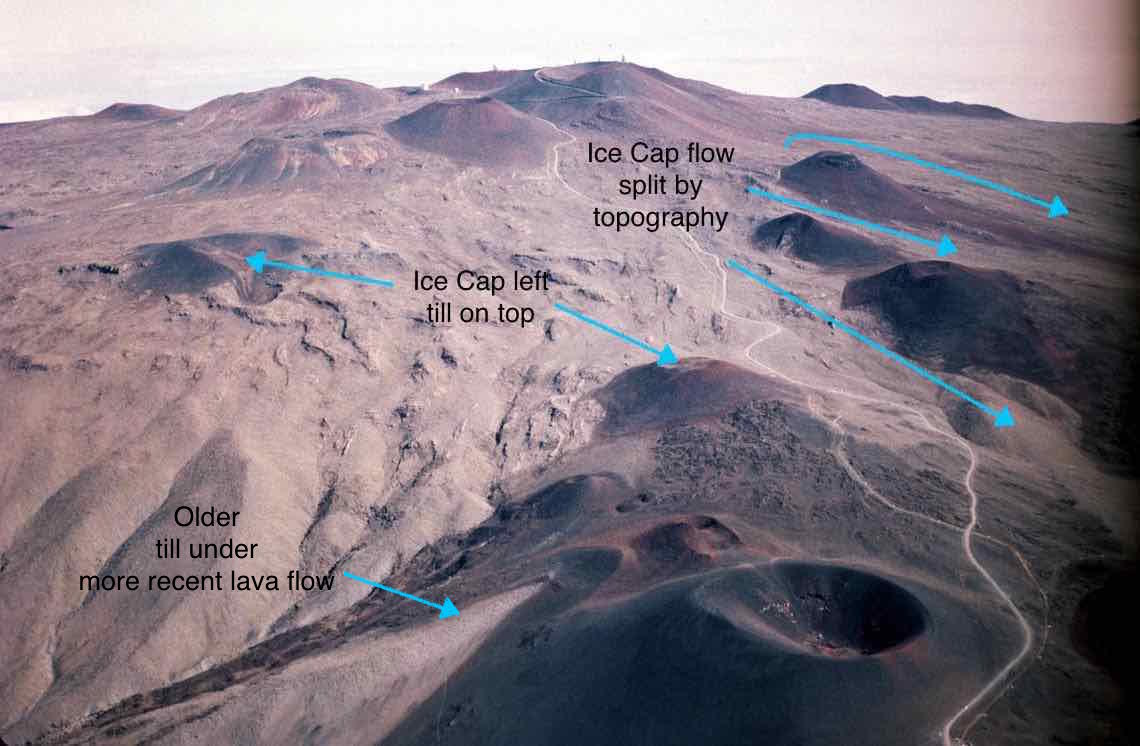 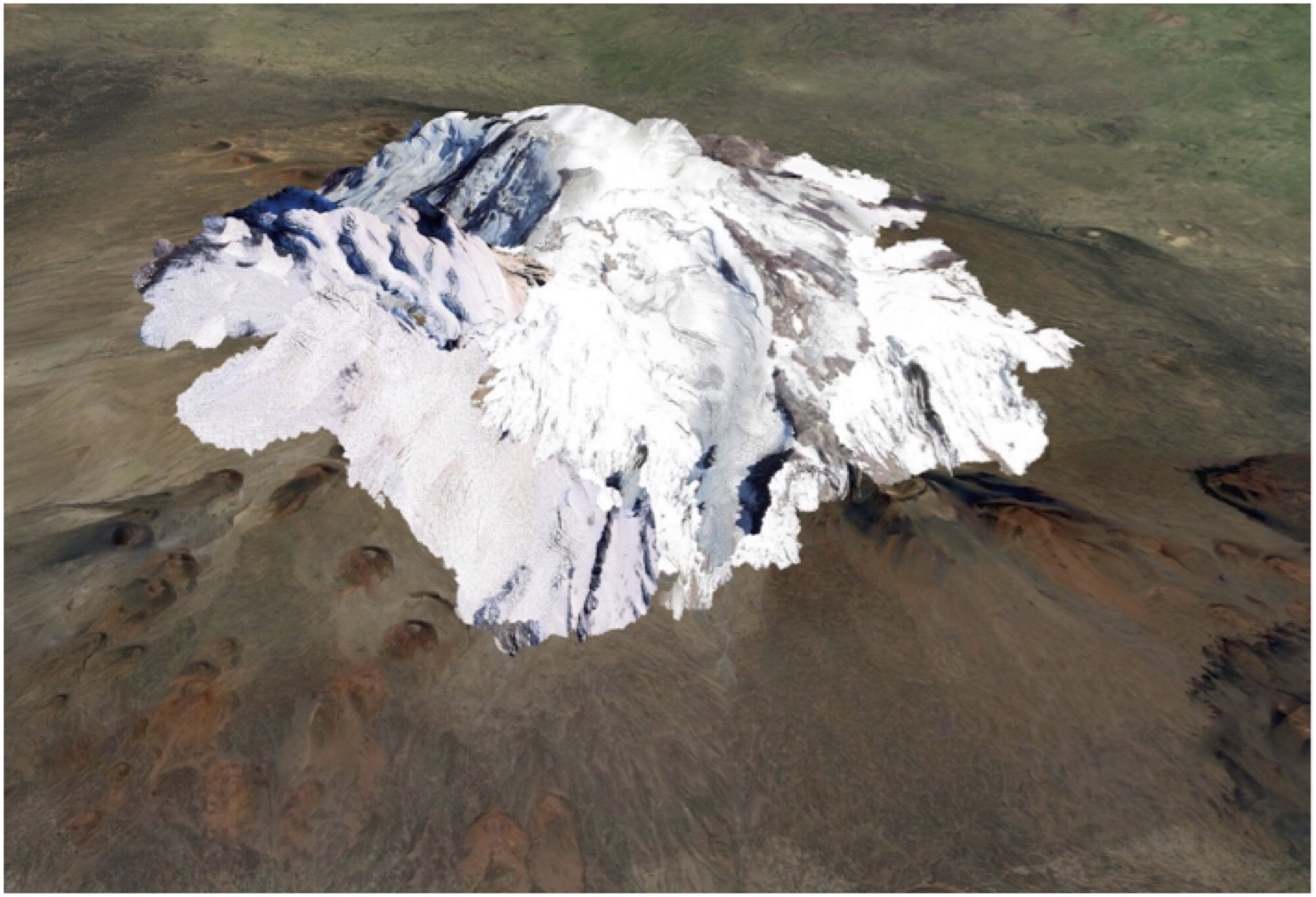 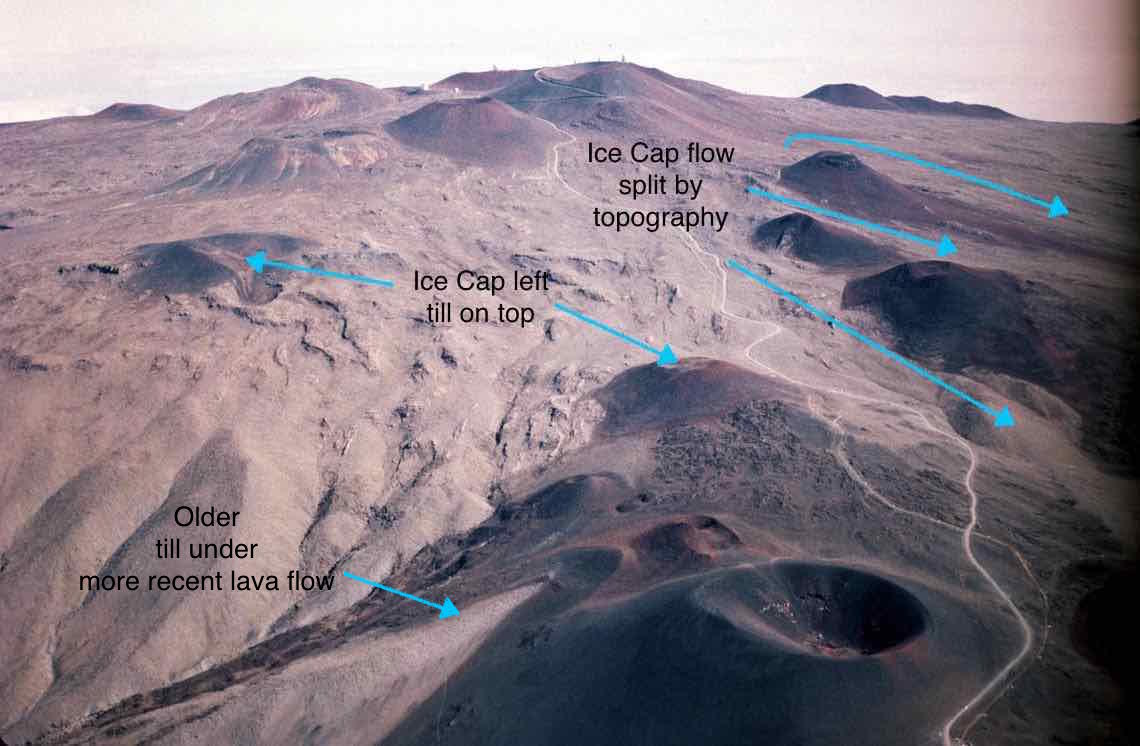 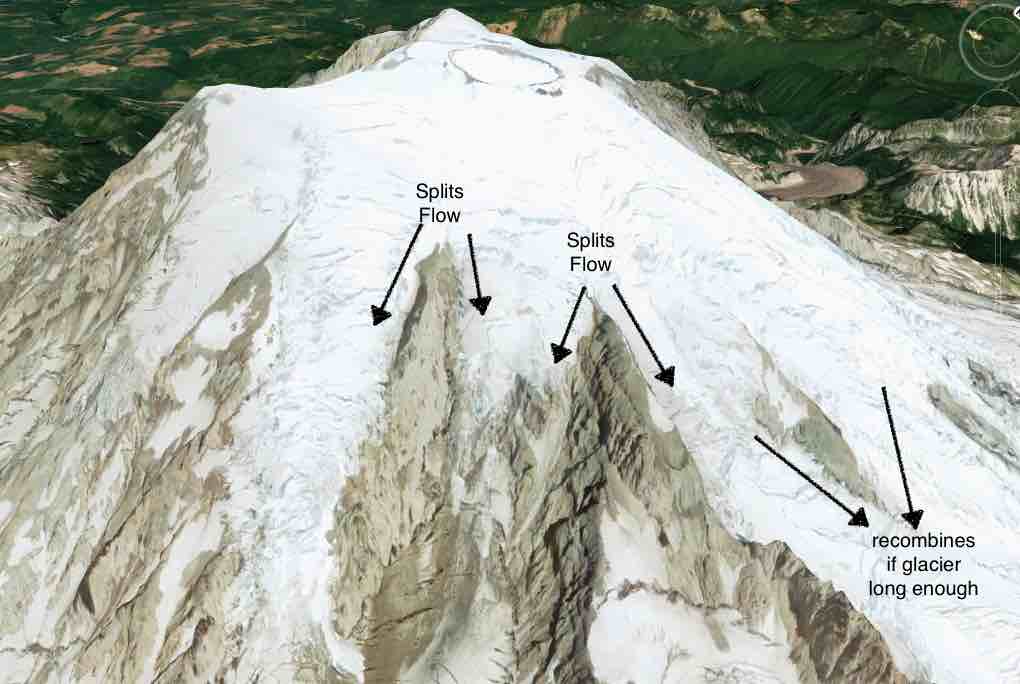 Use cinder cones that split flow
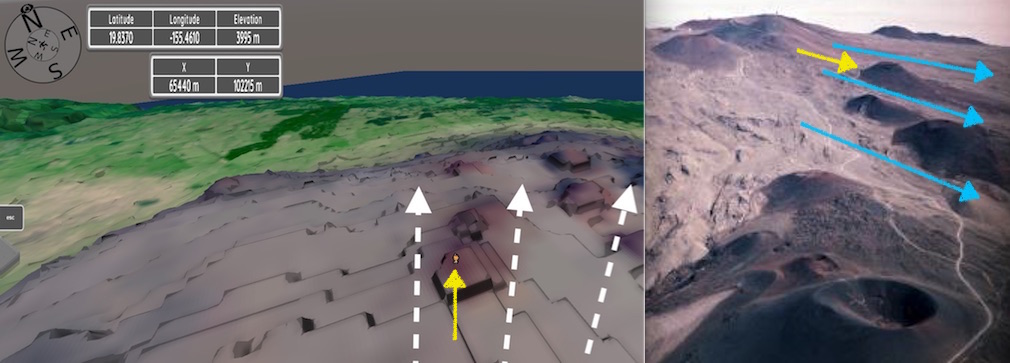 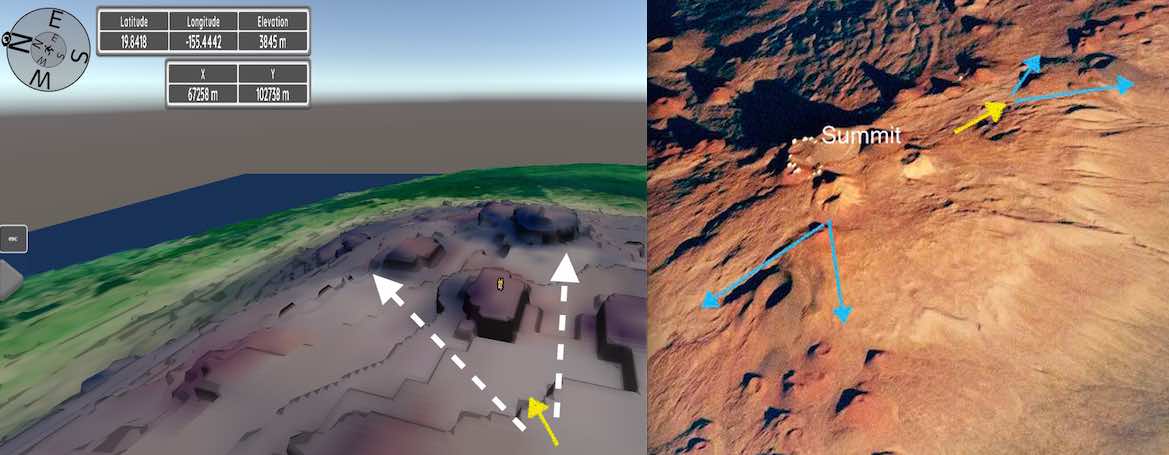 You measure cone height above till: 3785-3665 = ~120m
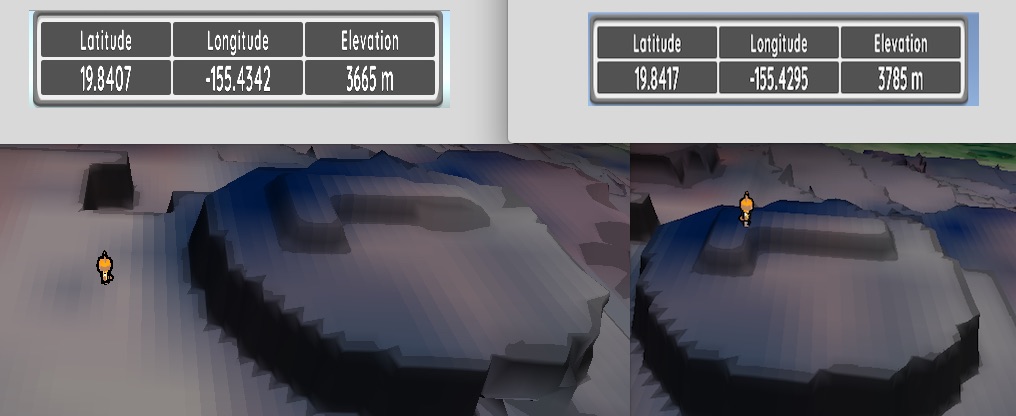 Ice cap at this location was less than 120 height of the cinder cone top above the topography on the up-glacier side of the cinder cone
Study Site: Heart of the Grand Canyon
Stage B Task 2
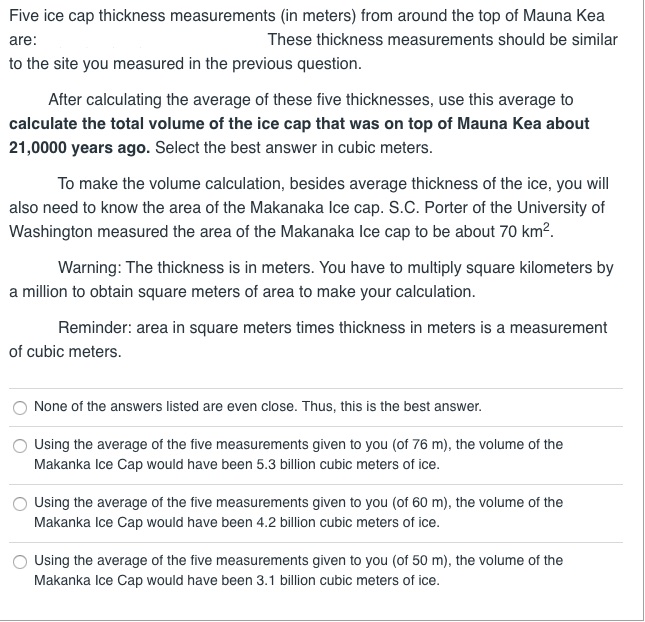 Depth 
X
Area
=
Volume

PDF goes step by step
Study Site: Heart of the Grand Canyon
Stage B Task 3
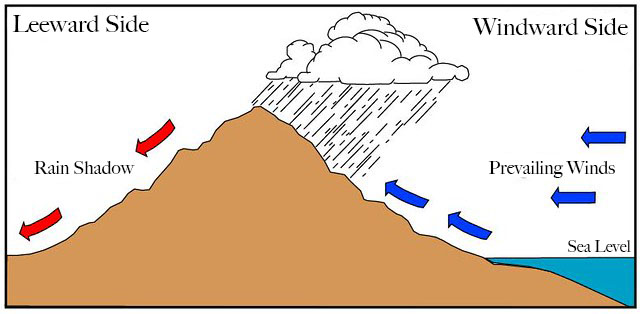 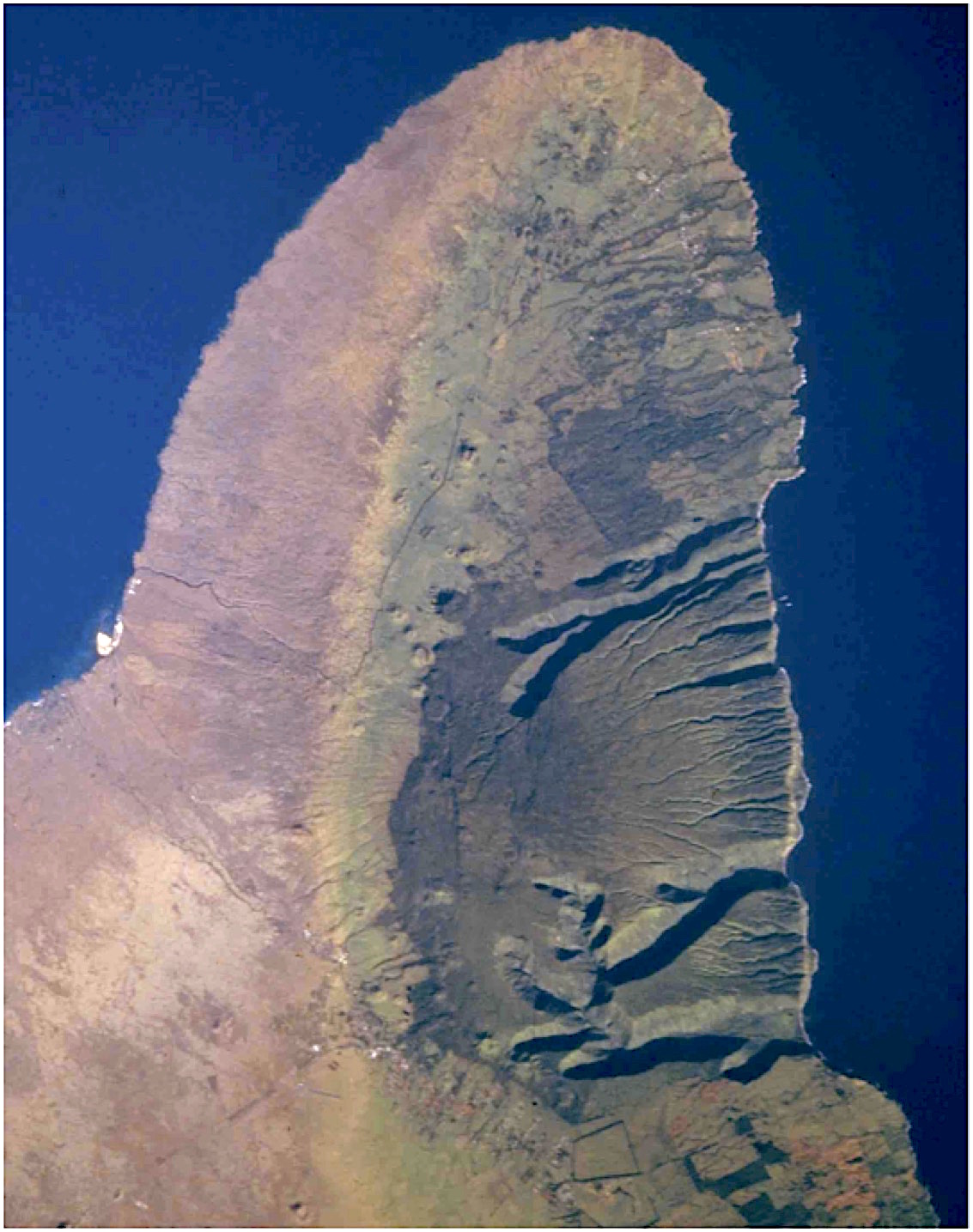 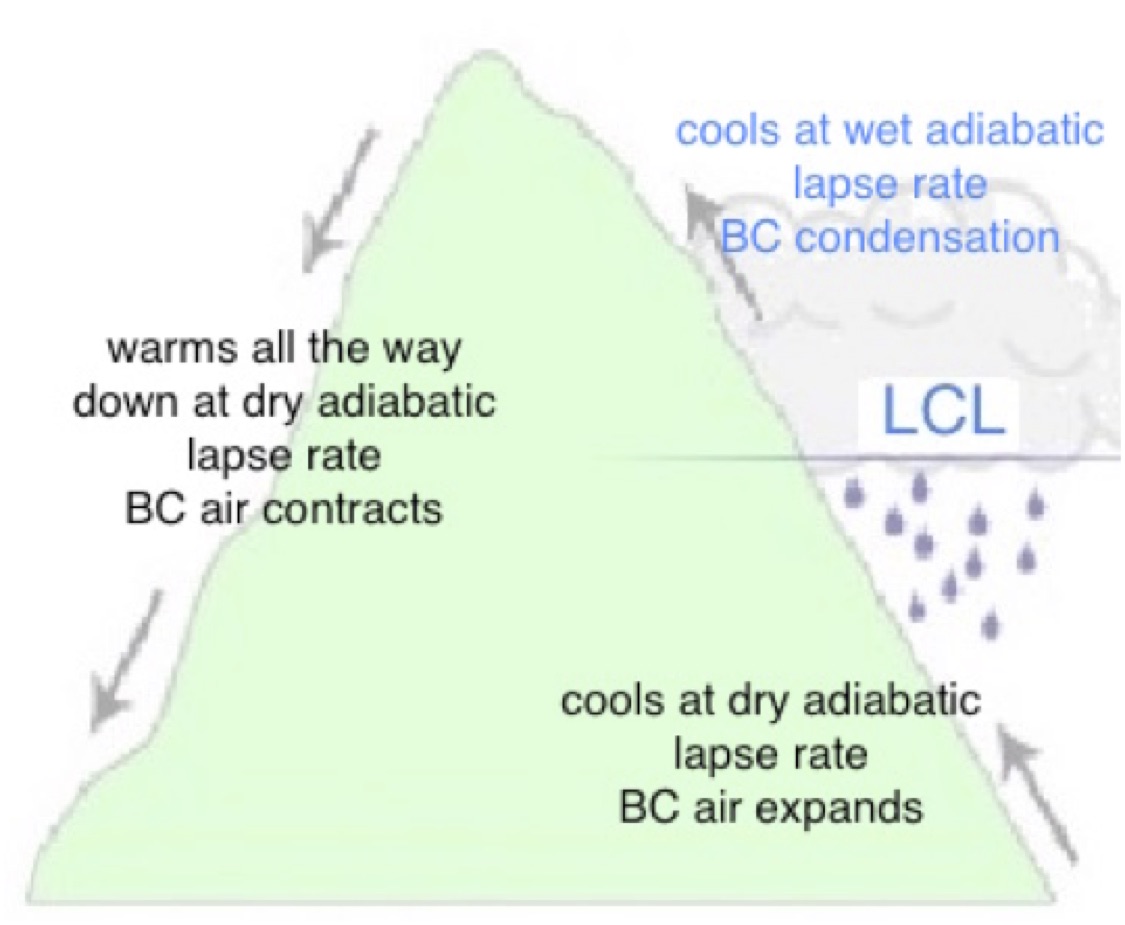 Study Site: Heart of the Grand Canyon
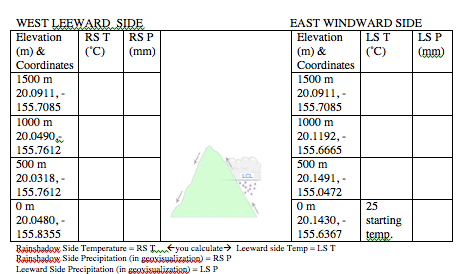 Stage B Task 3
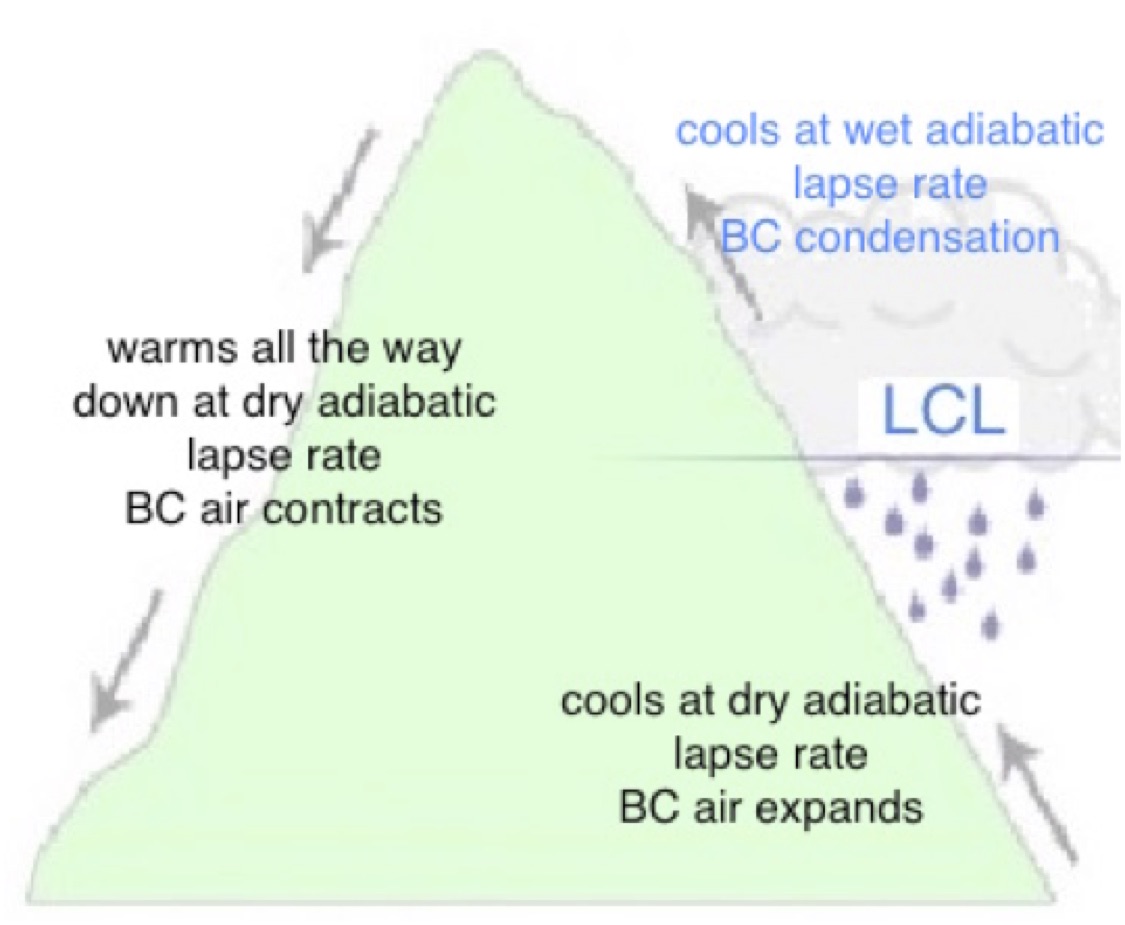 What does adiabatic mean?
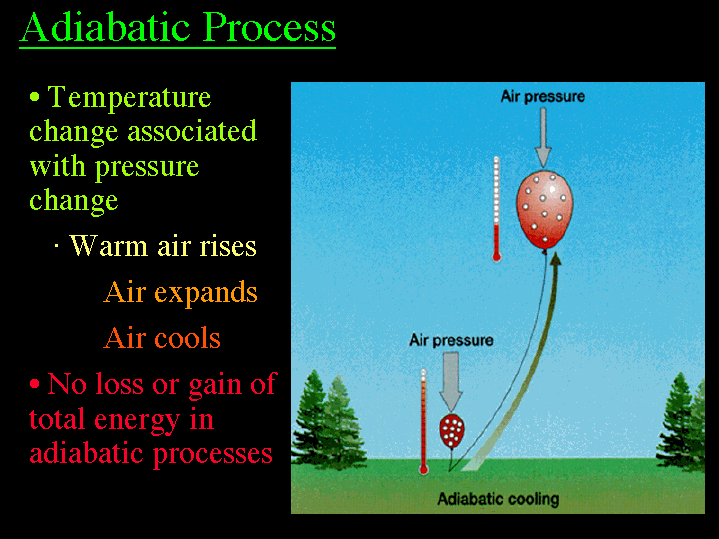 As parcel goes up, cools & reaches the dew point
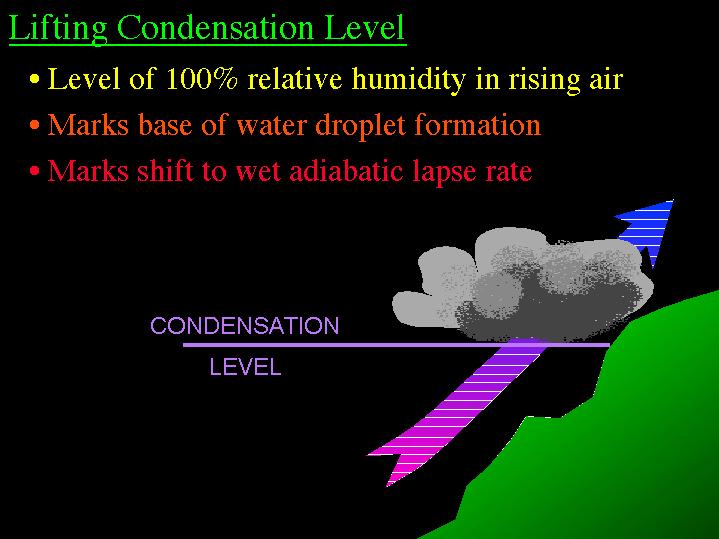 5˚C/1000m
In Hawaii
0.5˚C/100m
10˚C/1000m
Everywhere
1˚C/100m
At the Lifting Condensation Level
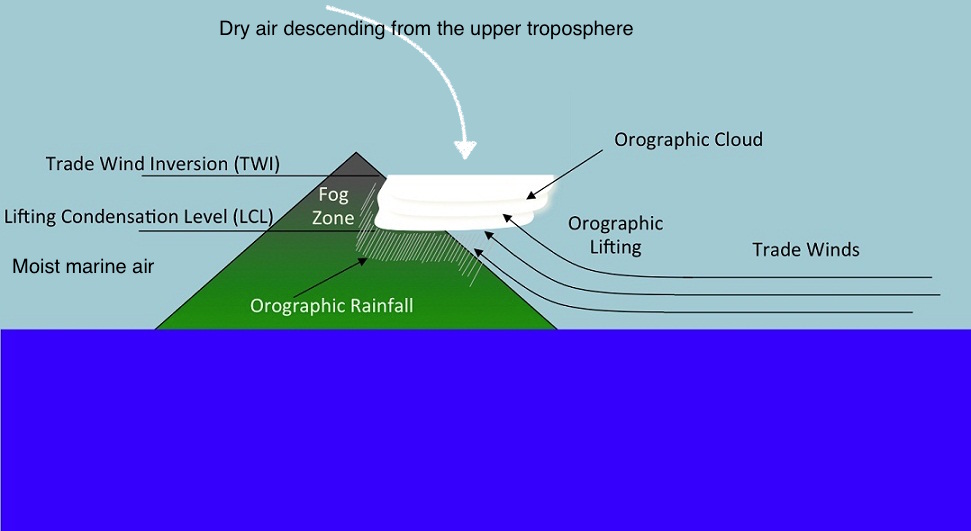 Temperature decrease in lapse rate lessens because latent heat is released with condensation
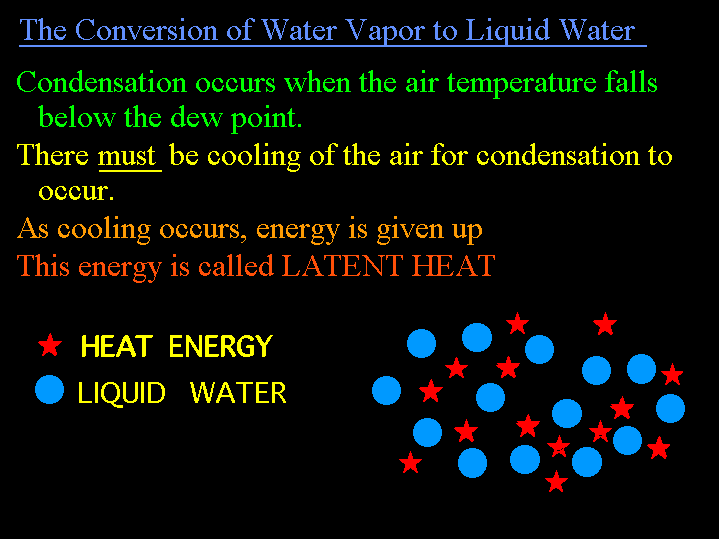 Why warm when air descends
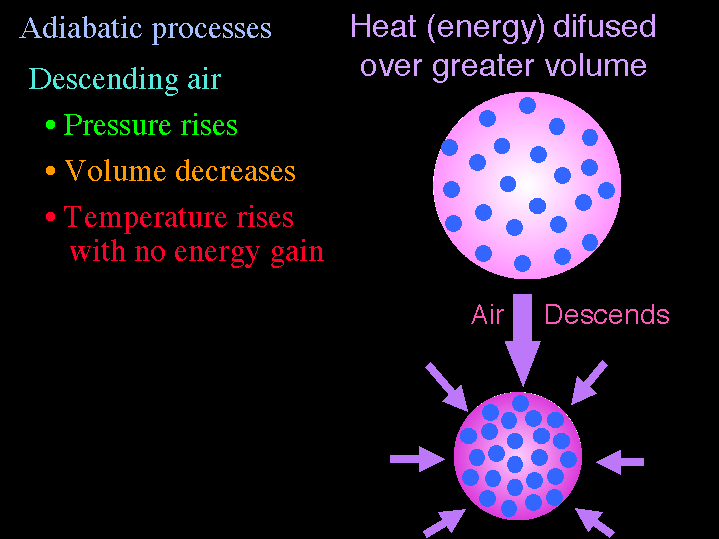 10˚C/1000m
Or
1˚C/100m
Lapse Rate Changes Explain Rainshadows
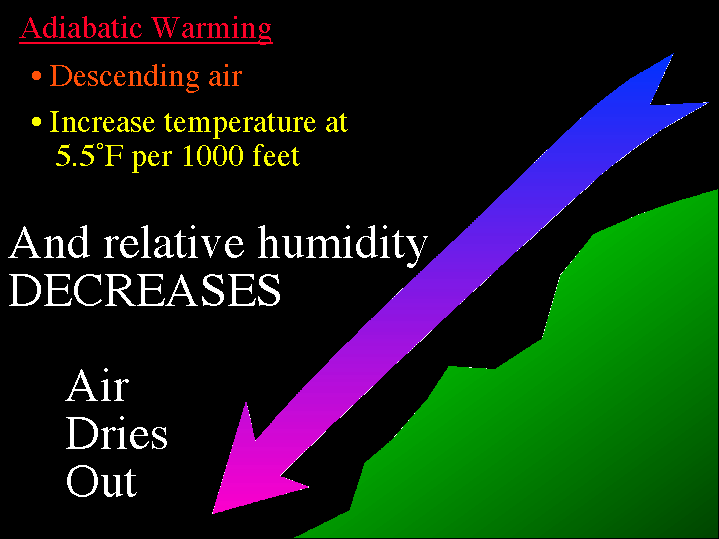 10˚C/1000m
Or
1˚C/100m
10˚C/1000m
Or
1˚C/100m
Can see evaporation of clouds as air descends and warms
Grand Canyon                        Anza Borrego
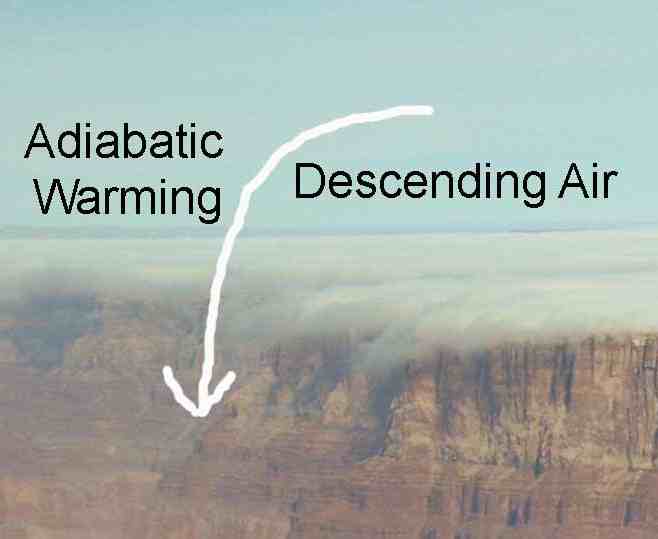 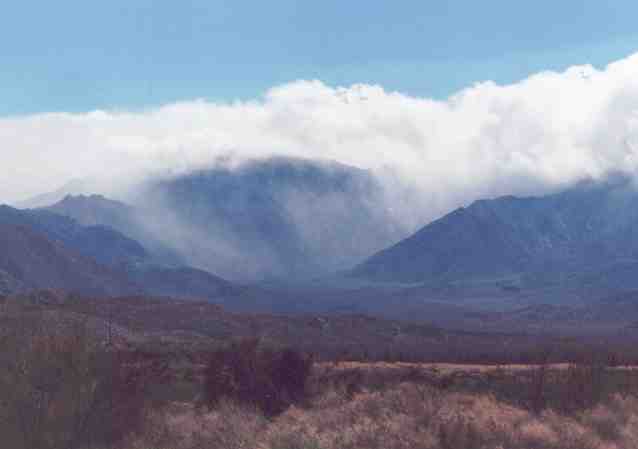 Study Site: Heart of the Grand Canyon
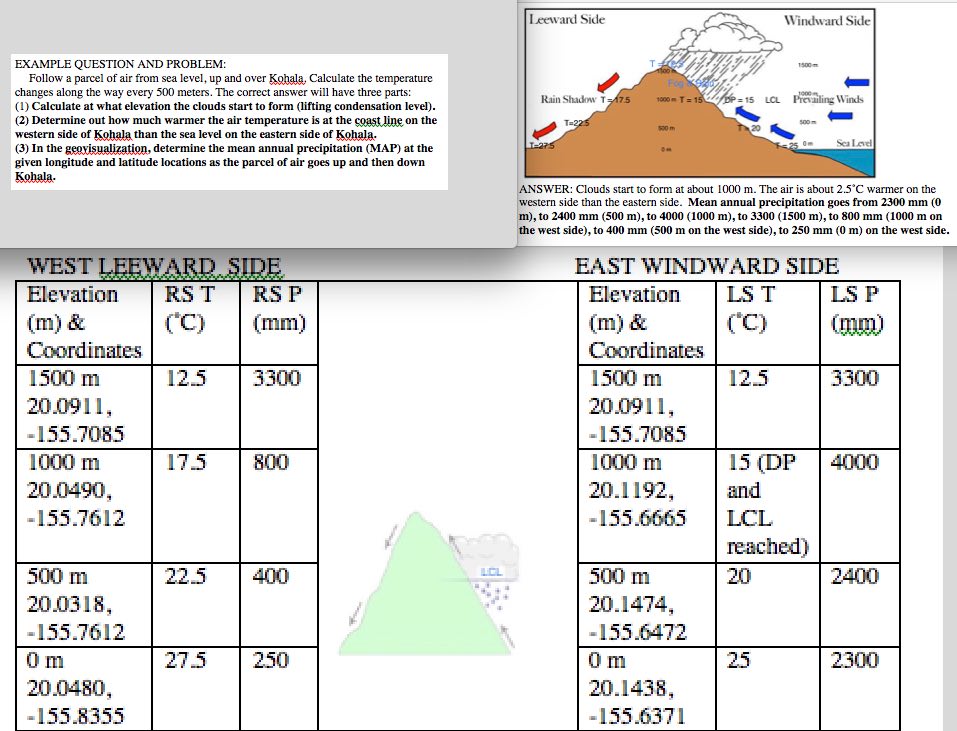 Stage B Task 3
Study Site: Heart of the Grand Canyon
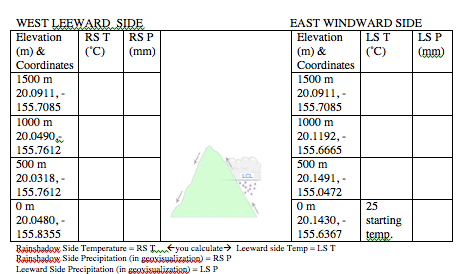 1200 mm
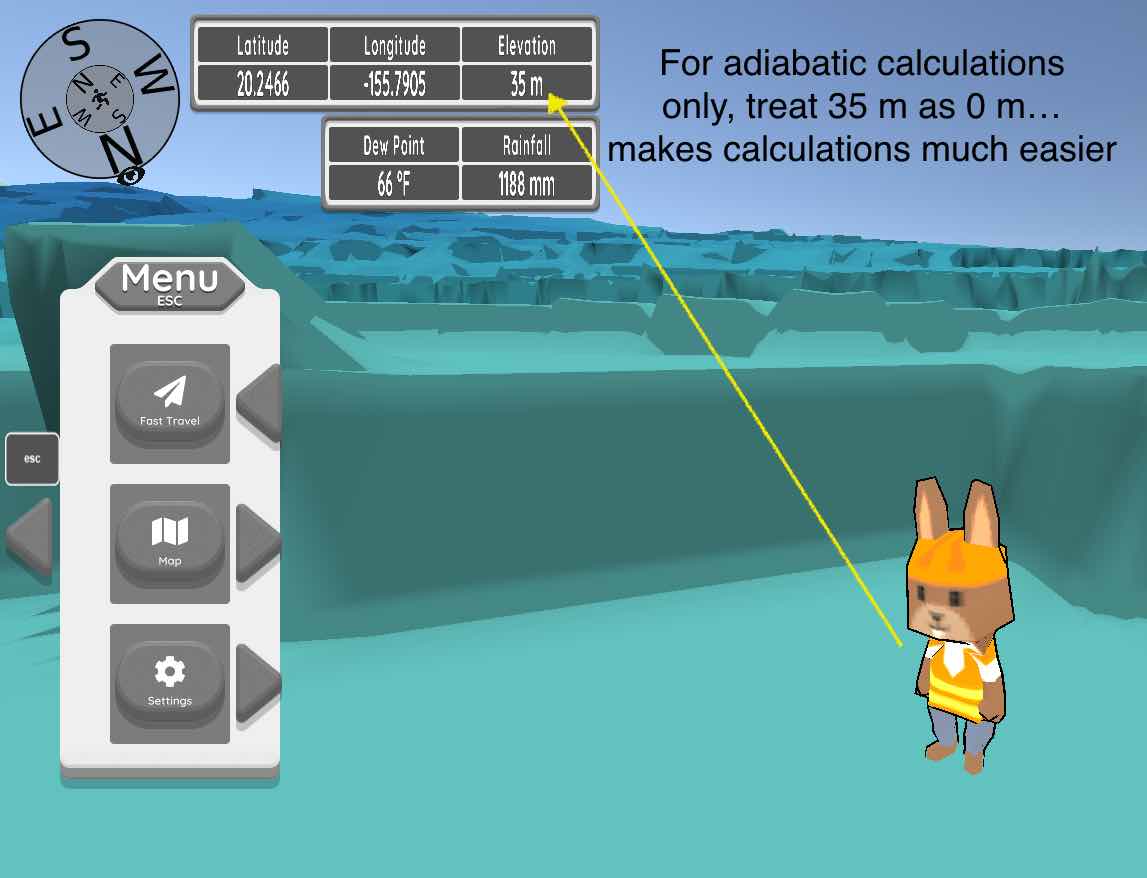 Study Site: Heart of the Grand Canyon
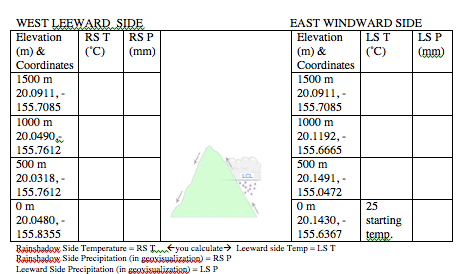 Dewpoint
20˚ C
Reached
500 m
Wet (saturated adiabatic lapse rate 
0.5˚C/100 meters
Dry adiabatic lapse rate 
1˚C/100 meters
20˚
2300 – nearest 100 mm
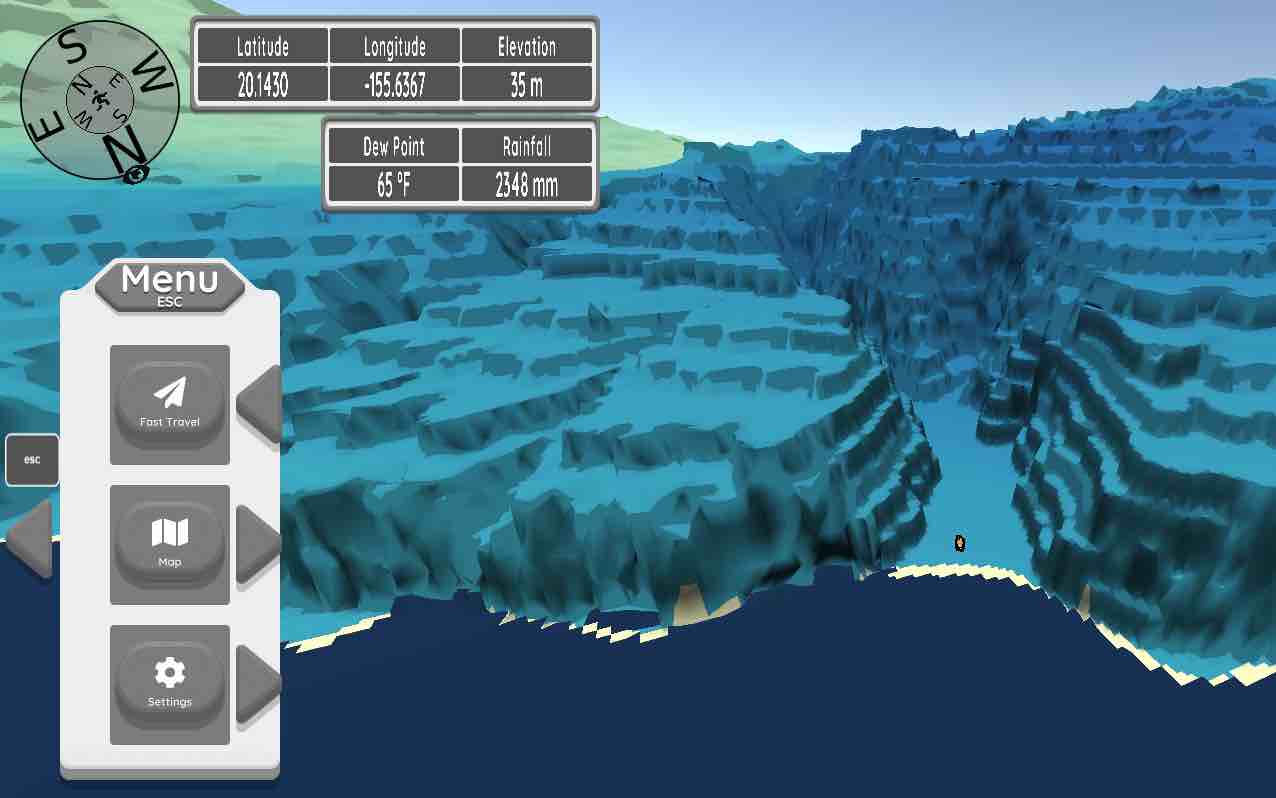 Study Site: Heart of the Grand Canyon
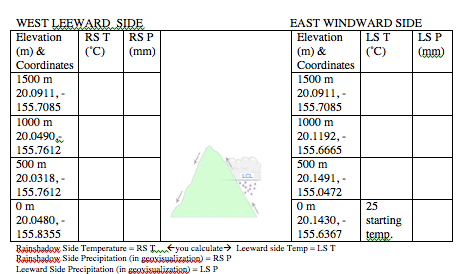 Dewpoint
20˚ C
Reached
500 m
Wet (saturated adiabatic lapse rate 
0.5˚C/100 meters
22.5˚ 4000mm
Dry adiabatic lapse rate 
1˚C/100 meters
20˚
2300 – nearest 100 mm
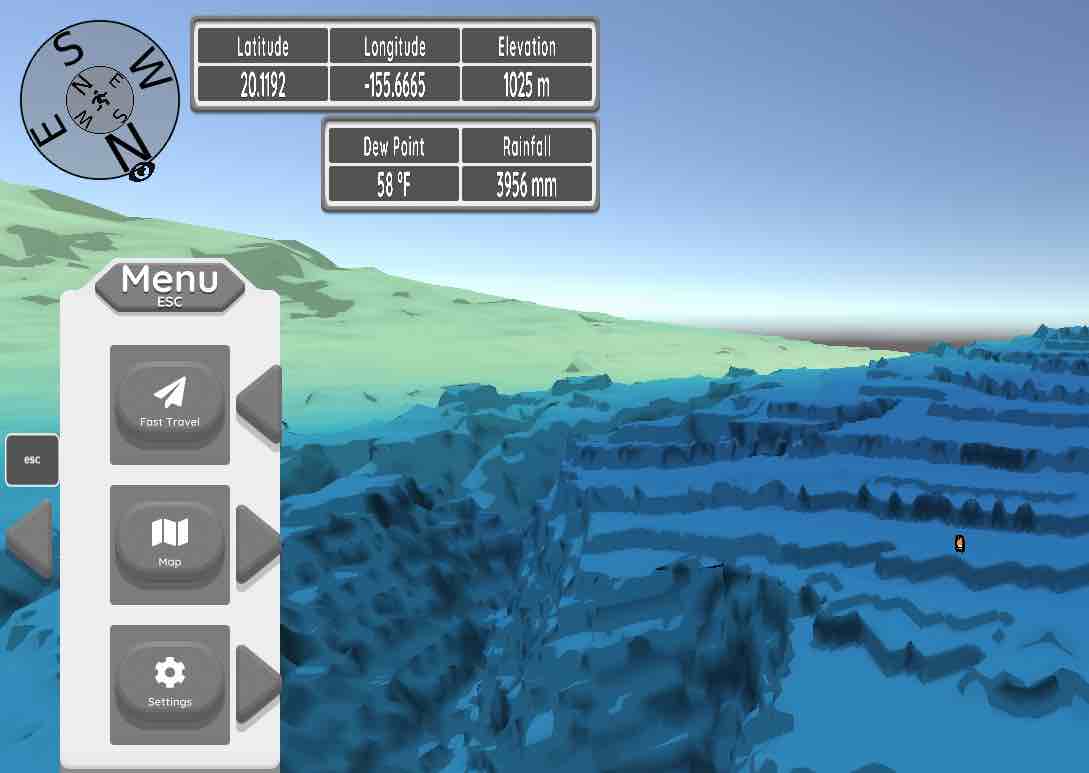 Study Site: Heart of the Grand Canyon
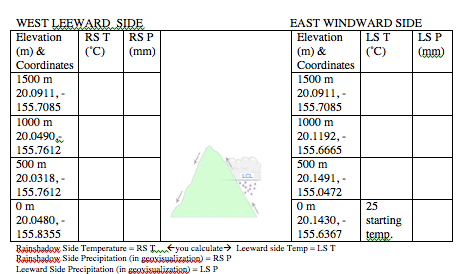 LCL &
Dewpoint
20˚ C
Reached
500 m
Wet (saturated adiabatic lapse rate 
0.5˚C/100 meters
20˚ 3300mm
20˚ 3300mm
22.5˚ 4000mm
20˚
Dry adiabatic lapse rate 
1˚C/100 meters
2300
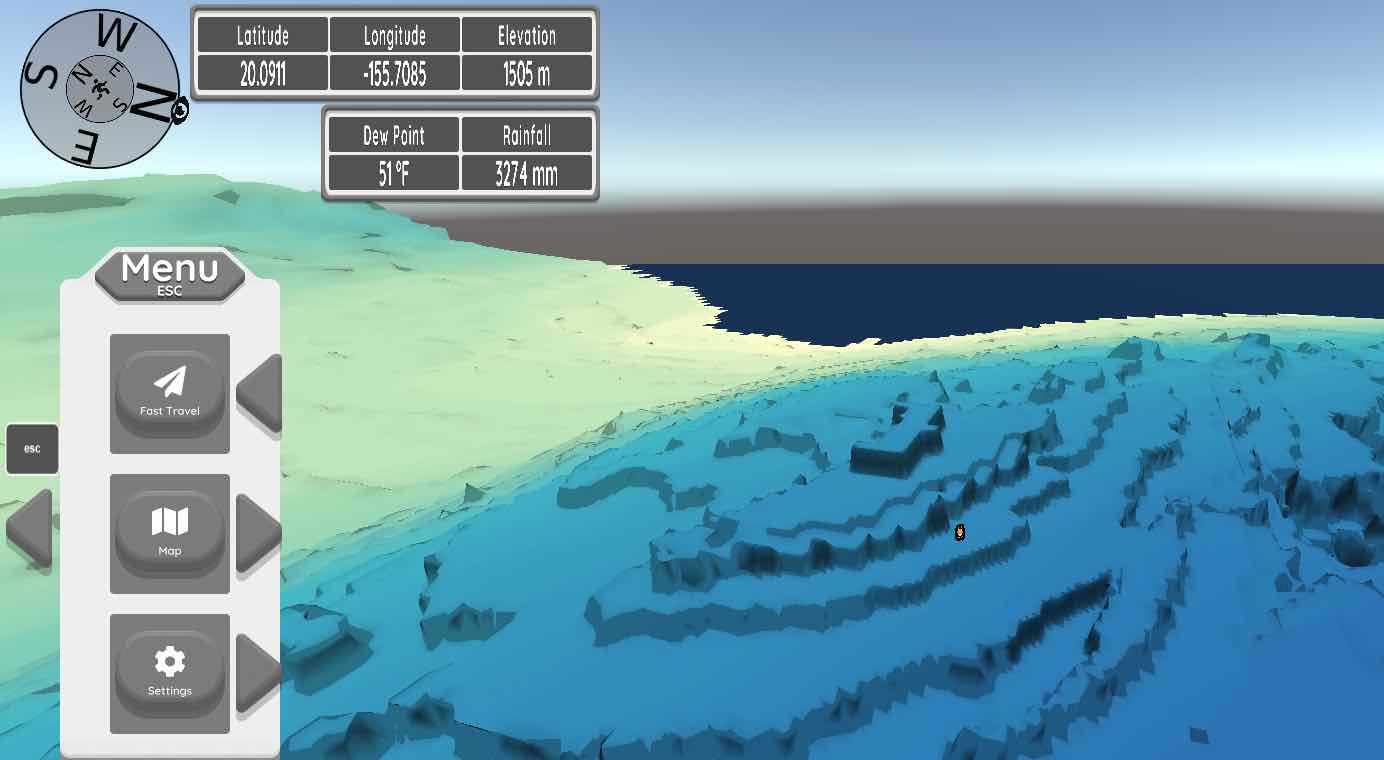 ALWAYS USEGOING DOWN
Dry adiabatic lapse rate 
1˚C/100 meters
Study Site: Heart of the Grand Canyon
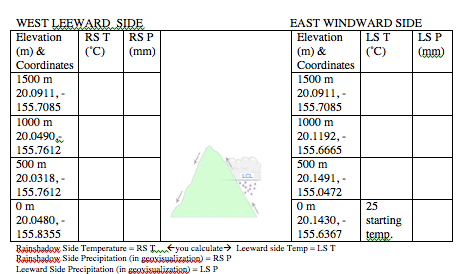 LCL &
Dewpoint
20˚ C
Reached
500 m
Wet (saturated adiabatic lapse rate 
0.5˚C/100 meters
20˚ 3300mm
20˚ 3300mm
25˚ 800mm
22.5˚ 4000mm
20˚
Dry adiabatic lapse rate 
1˚C/100 meters
2300
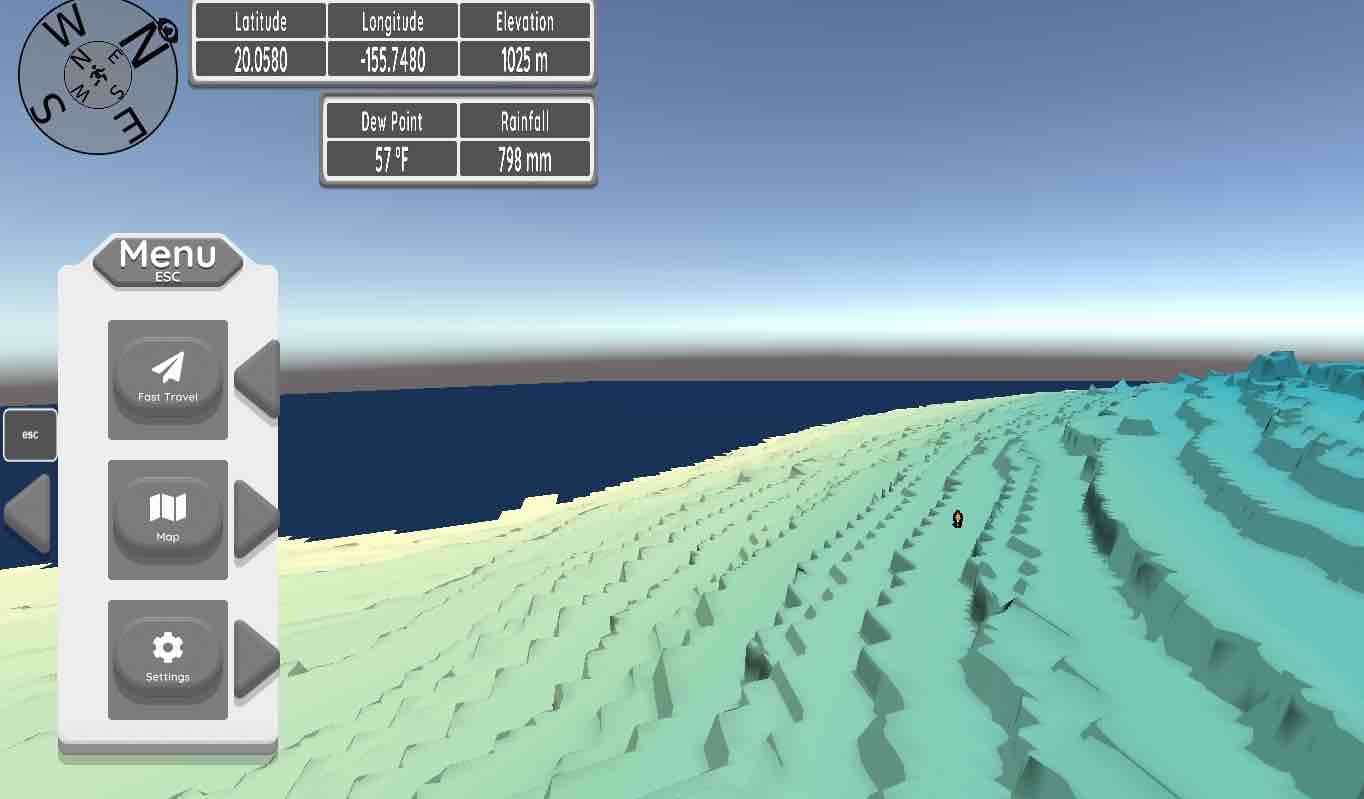 ALWAYS USEGOING DOWN
Dry adiabatic lapse rate 
1˚C/100 meters
Study Site: Heart of the Grand Canyon
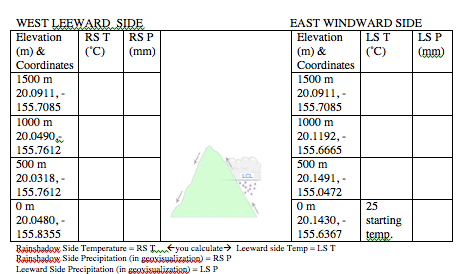 LCL &
Dewpoint
20˚ C
Reached
500 m
Wet (saturated adiabatic lapse rate 
0.5˚C/100 meters
20˚ 3300mm
20˚ 3300mm
25˚ 800mm
22.5˚ 4000mm
20˚
Dry adiabatic lapse rate 
1˚C/100 meters
30˚ 400mm
2300
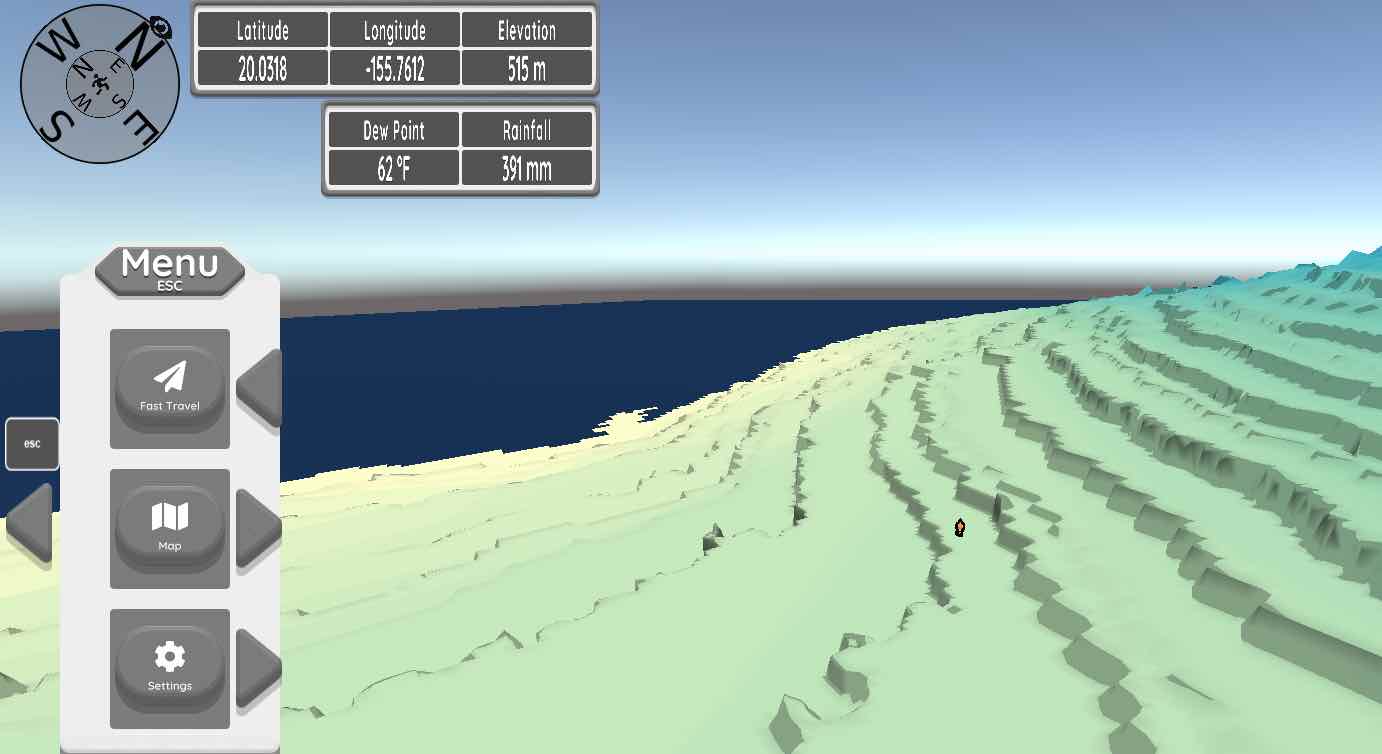 ALWAYS USEGOING DOWN
Dry adiabatic lapse rate 
1˚C/100 meters
Study Site: Heart of the Grand Canyon
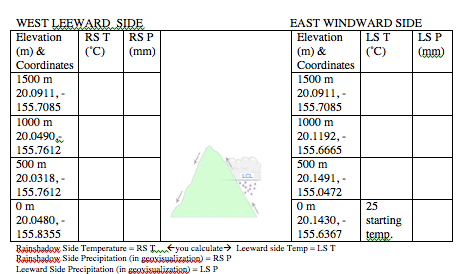 LCL &
Dewpoint
20˚ C
Reached
500 m
Wet (saturated adiabatic lapse rate 
0.5˚C/100 meters
20˚ 3300mm
20˚ 3300mm
25˚ 800mm
22.5˚ 4000mm
20˚
Dry adiabatic lapse rate 
1˚C/100 meters
30˚ 400mm
2300
35˚  250 mm
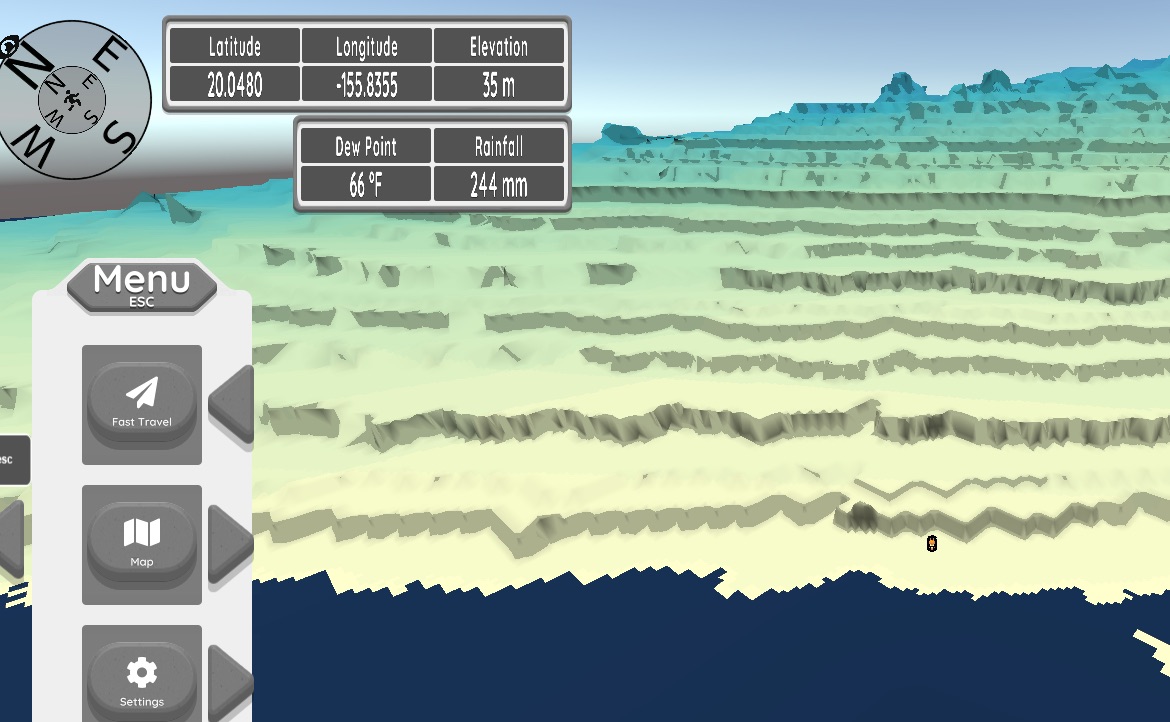 ALWAYS USEGOING DOWN
Dry adiabatic lapse rate 
1˚C/100 meters
Study Site: Heart of the Grand Canyon
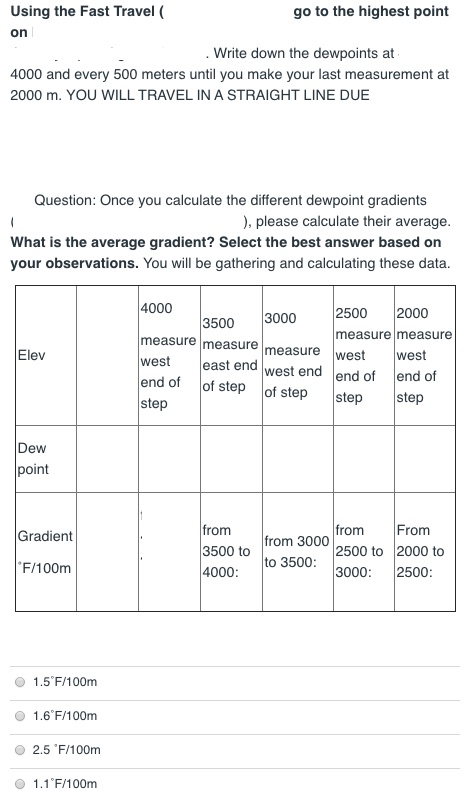 Stage B Task 4
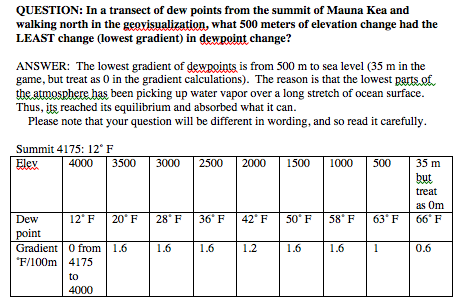 Source: NASA
Study Site: Heart of the Grand Canyon
Stage B Task 4
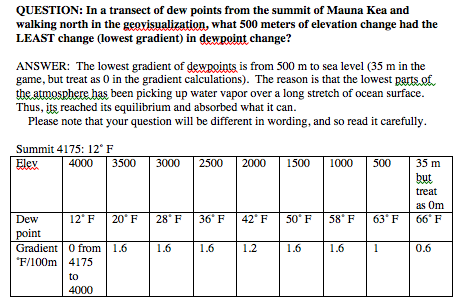 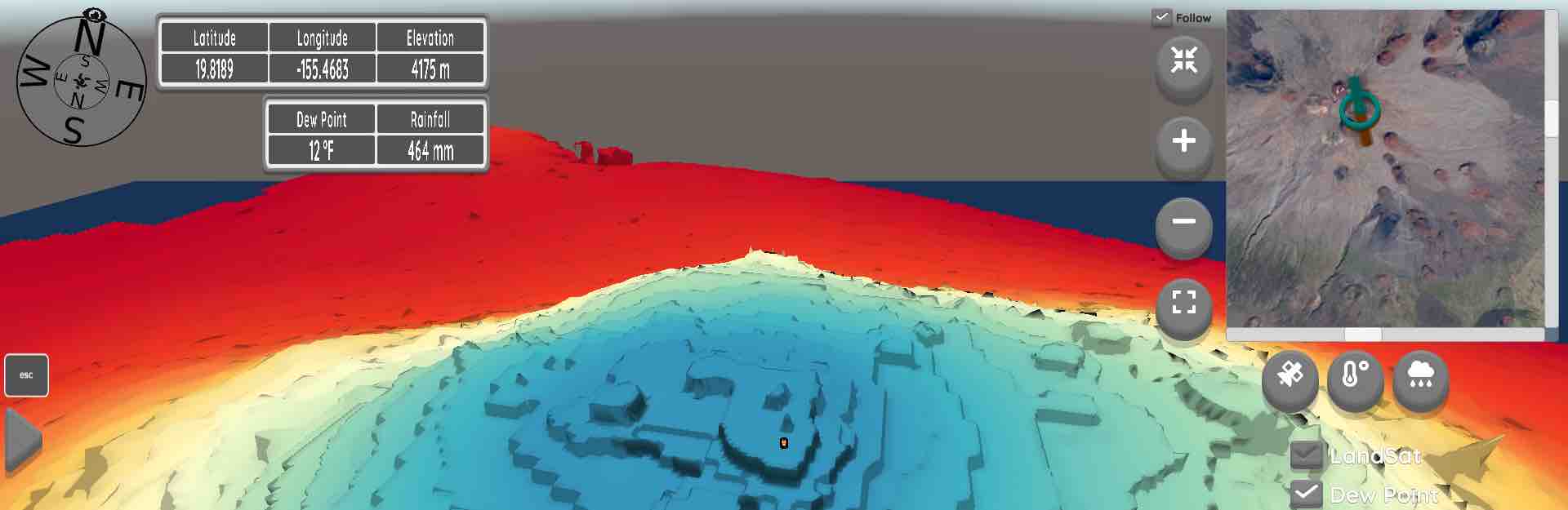 Source: NASA
Study Site: Heart of the Grand Canyon
Stage B Task 4
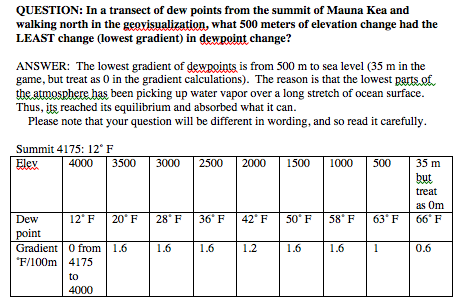 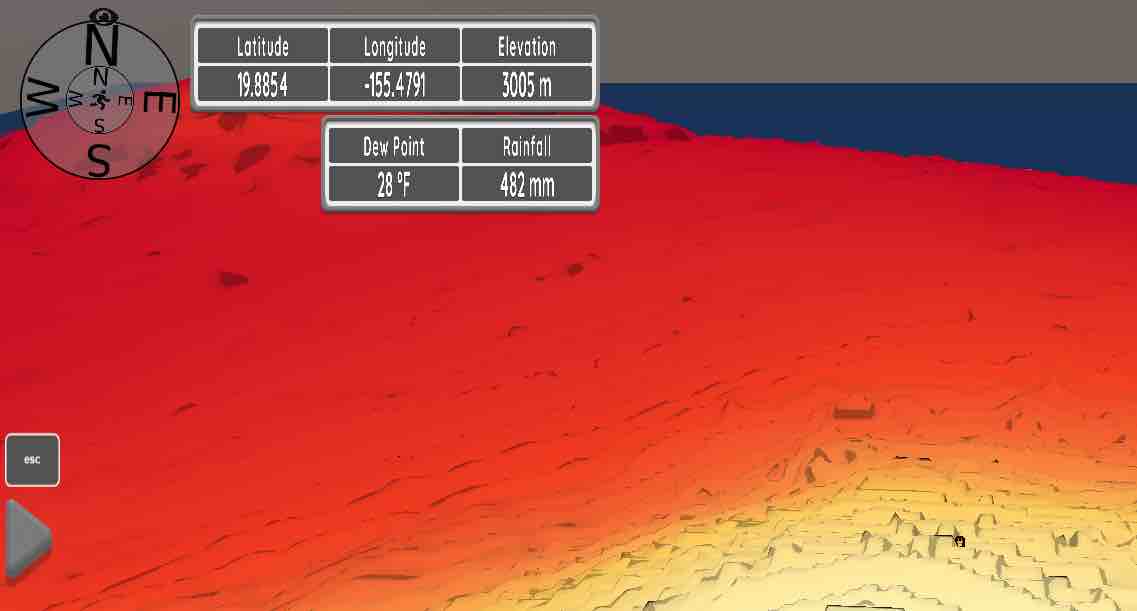 Source: NASA
Study Site: Heart of the Grand Canyon
Stage B Task 4
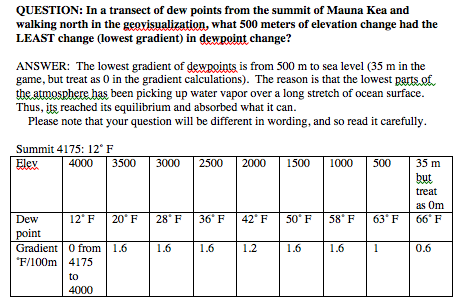 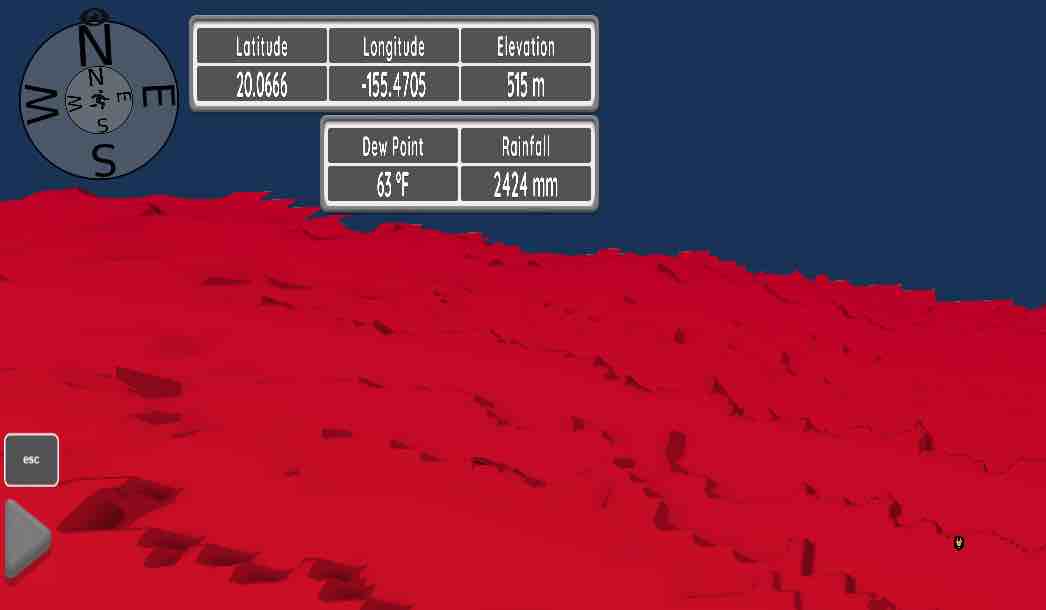 Study Site: Heart of the Grand Canyon
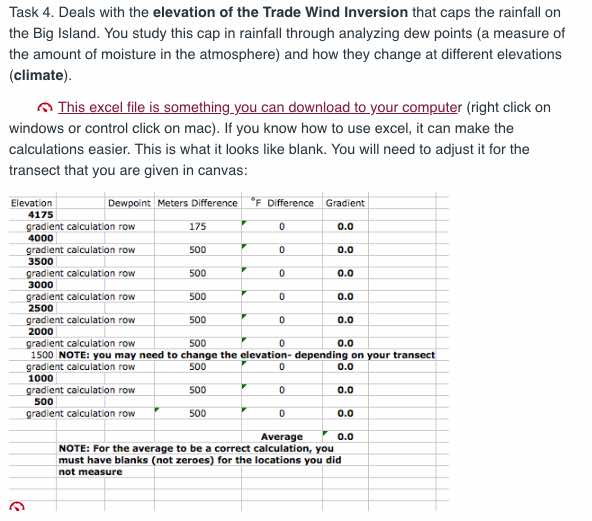 Stage B instructions
Download
Excel file
To help
Make gradient calculations
˚F/100m
Study Site: Heart of the Grand Canyon
Stage B: Task 5 Biogeography & Plant Succession
The Big Island is THE classic place to study how long it takes for a plant community to re-establish itself, because ages of lava flows knows & great climate differences
Study Site: Heart of the Grand Canyon
Stage B Task 5
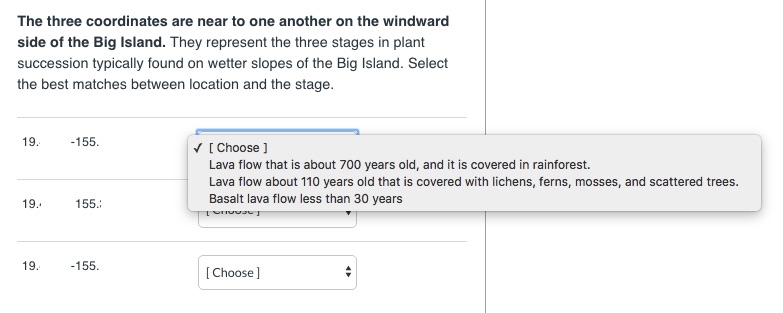 Source: NASA
Study FCanyon
Forest Succession
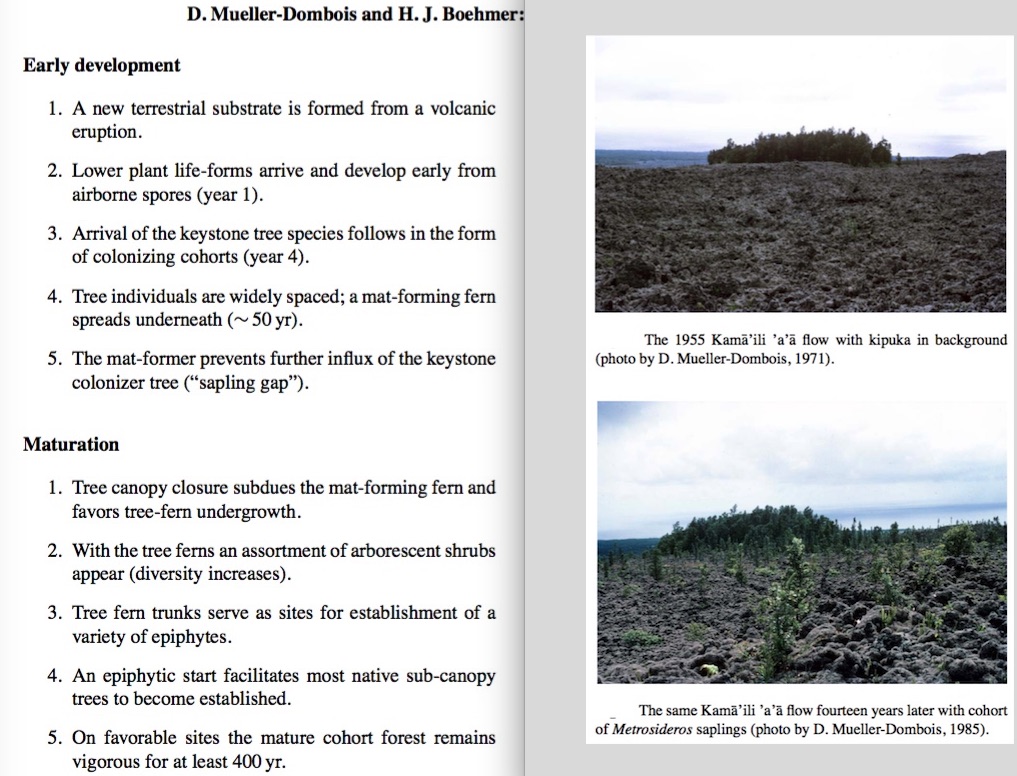 Source: NASA
Study FCanyon
Forest Succession
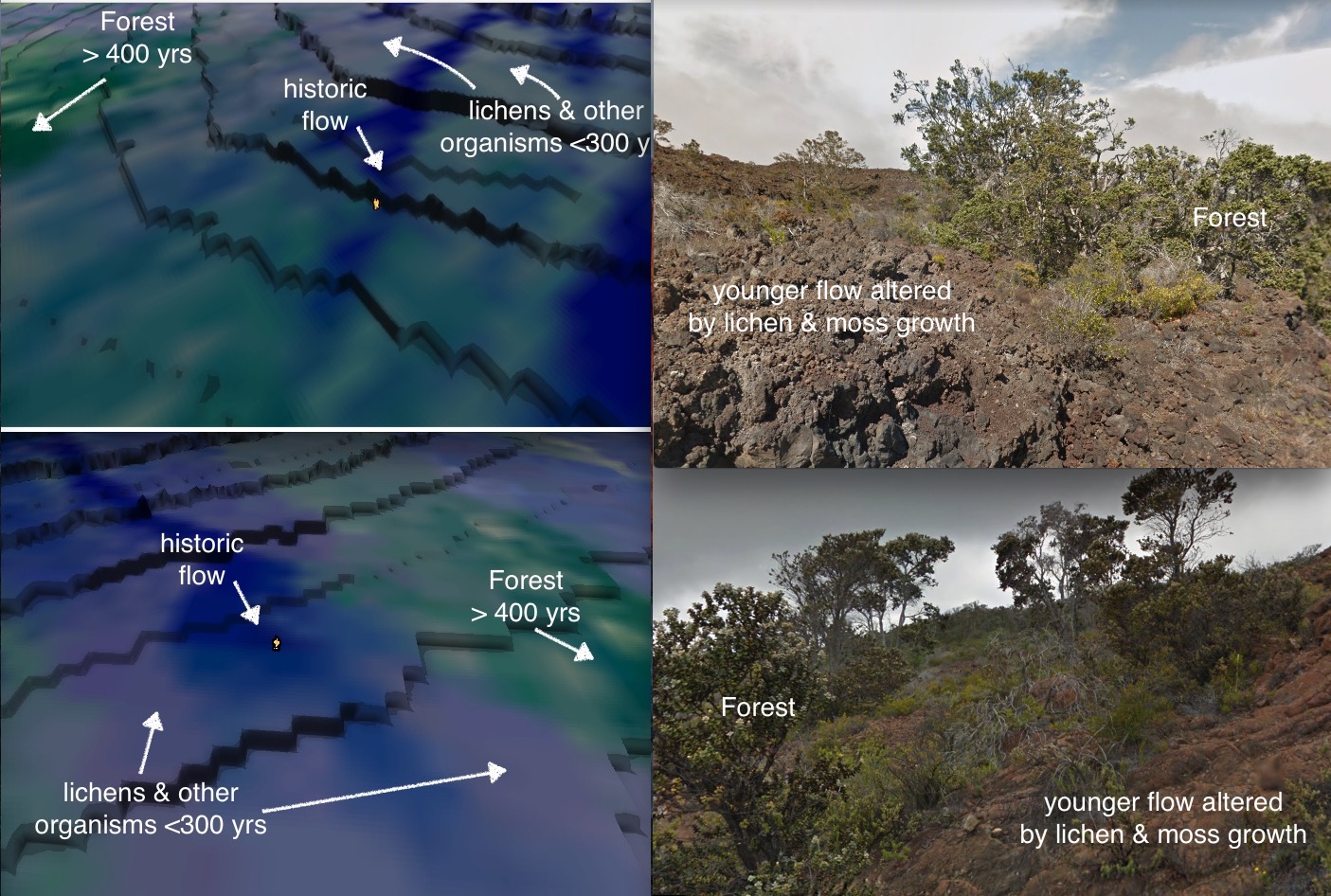 Source: NASA
Study Site: Heart of the Grand Canyon
Stage B Task 5
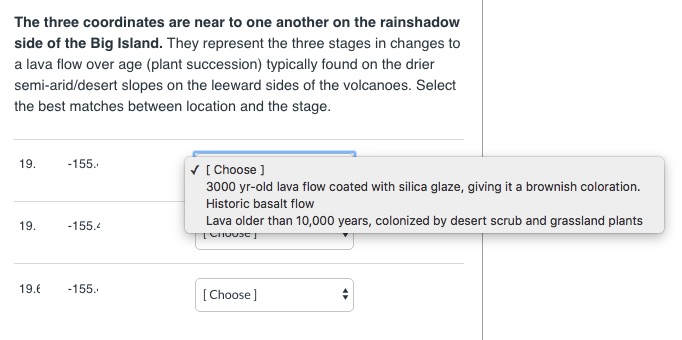 Source: NASA
Study DCanyon
Rainshadow Dry Succession
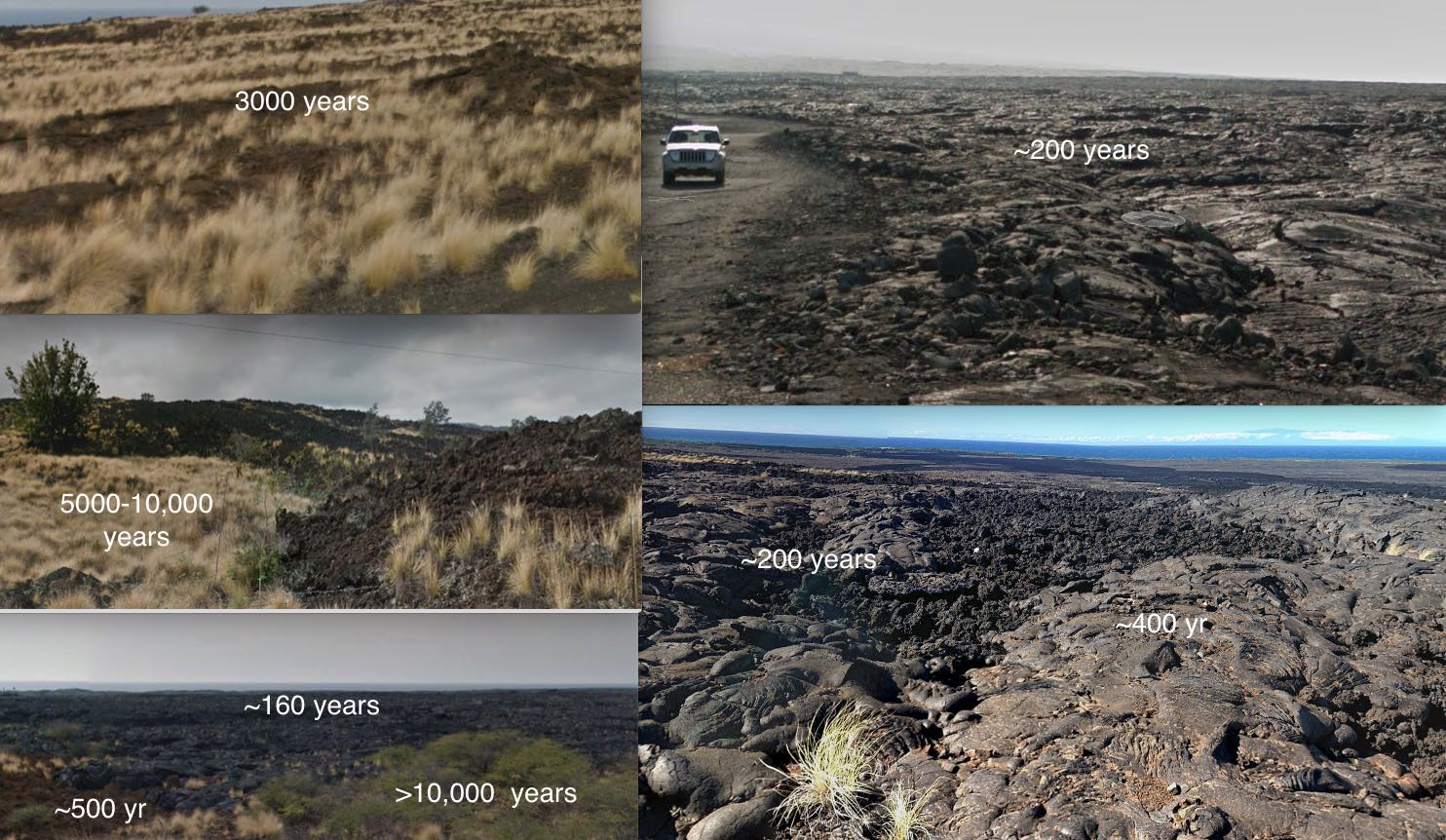 Source: NASA
Study DCanyon
Rainshadow Dry Succession
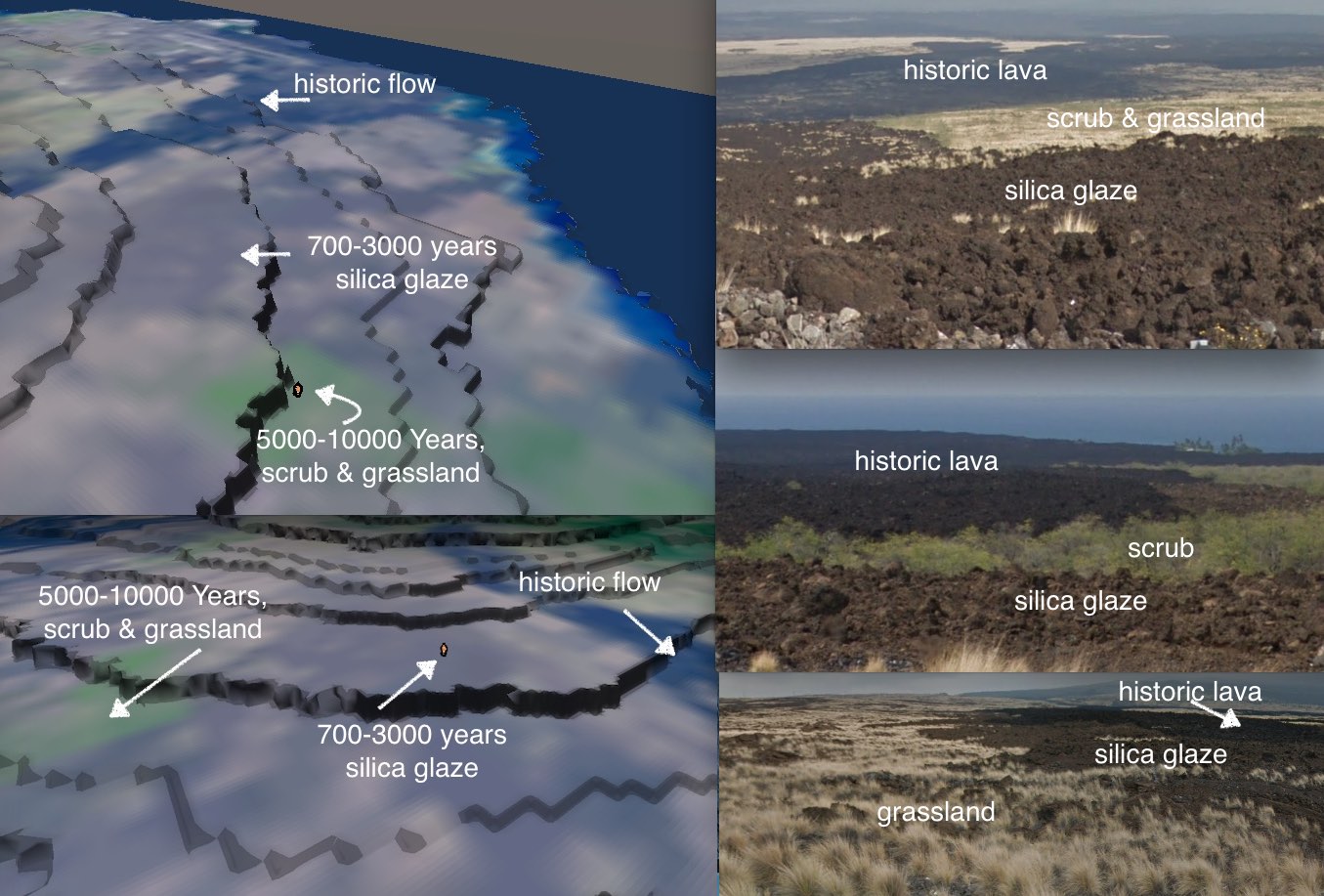 Source: NASA
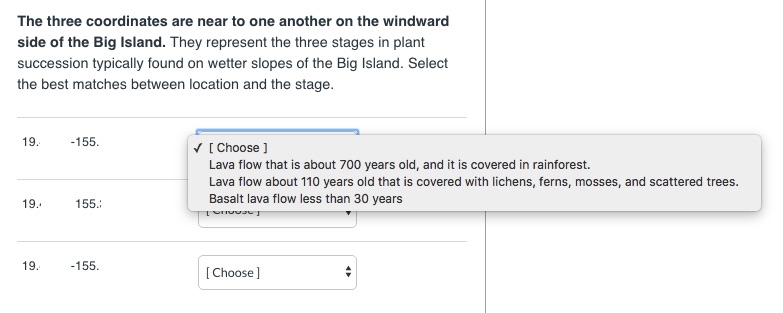 Study Site: Heart of the Grand Canyon
Stage B Task 5
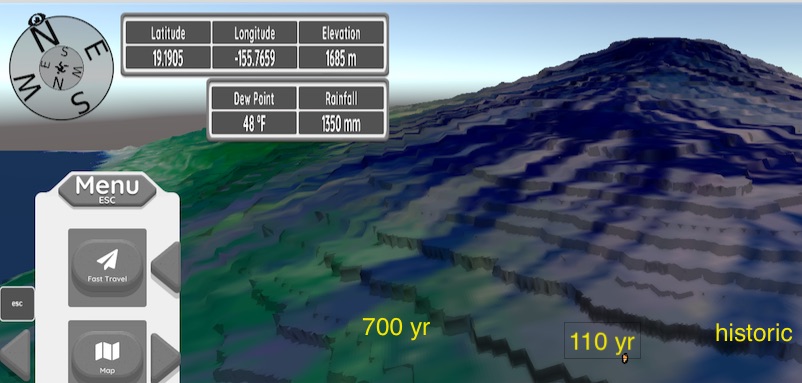 Source: NASA
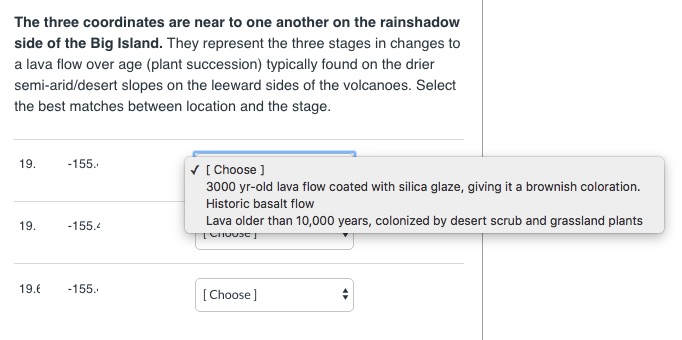 Study Site: Heart of the Grand Canyon
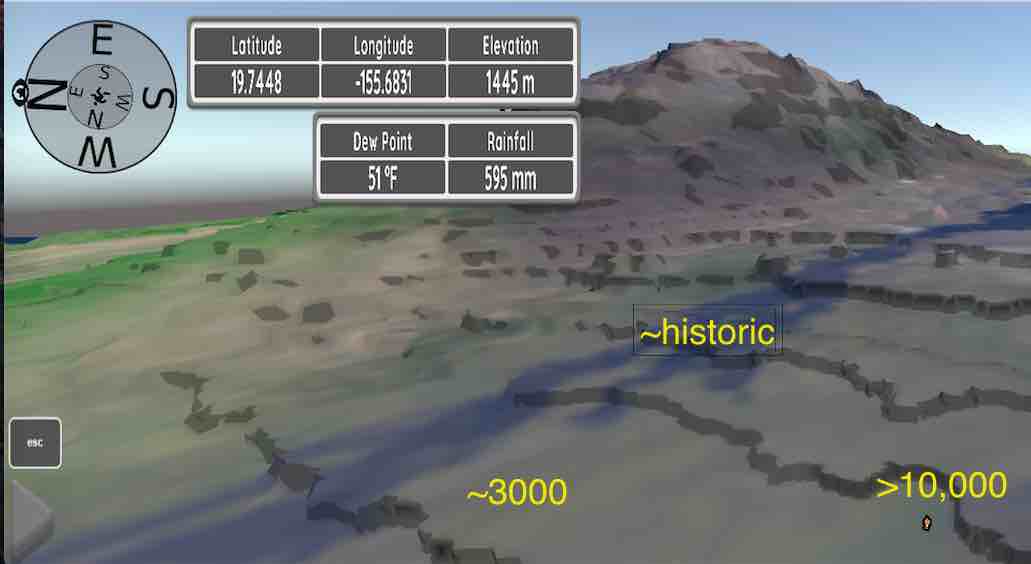 Source: NASA
Study Site: Heart of the Grand Canyon
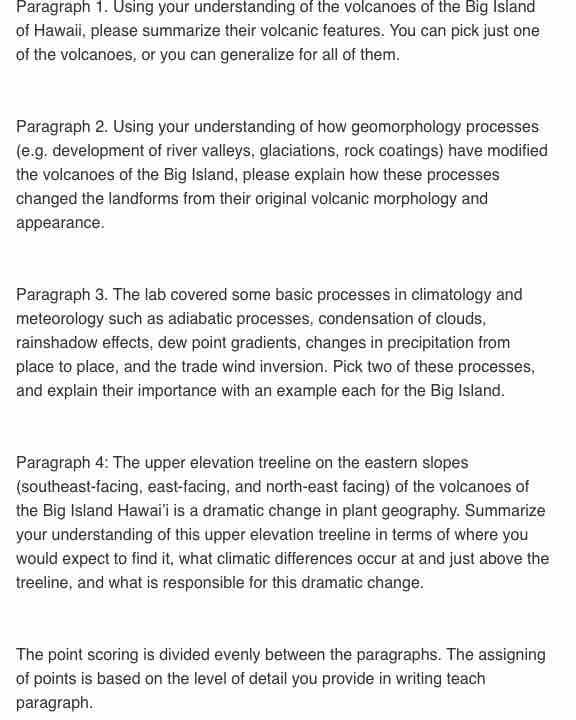 STAGE C: Essay